ERASMUS PLUS VET FRANCIA
CAEN NORMANDIA-2022
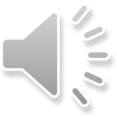 Cinzia Cellura
LA RÉSIDENCE ÉTUDIANTES BEAUMOIS–CAEN-NORMANDIA
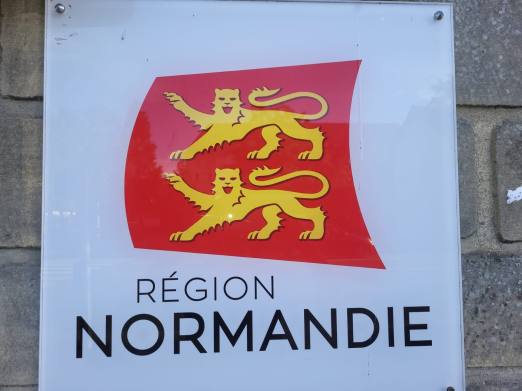 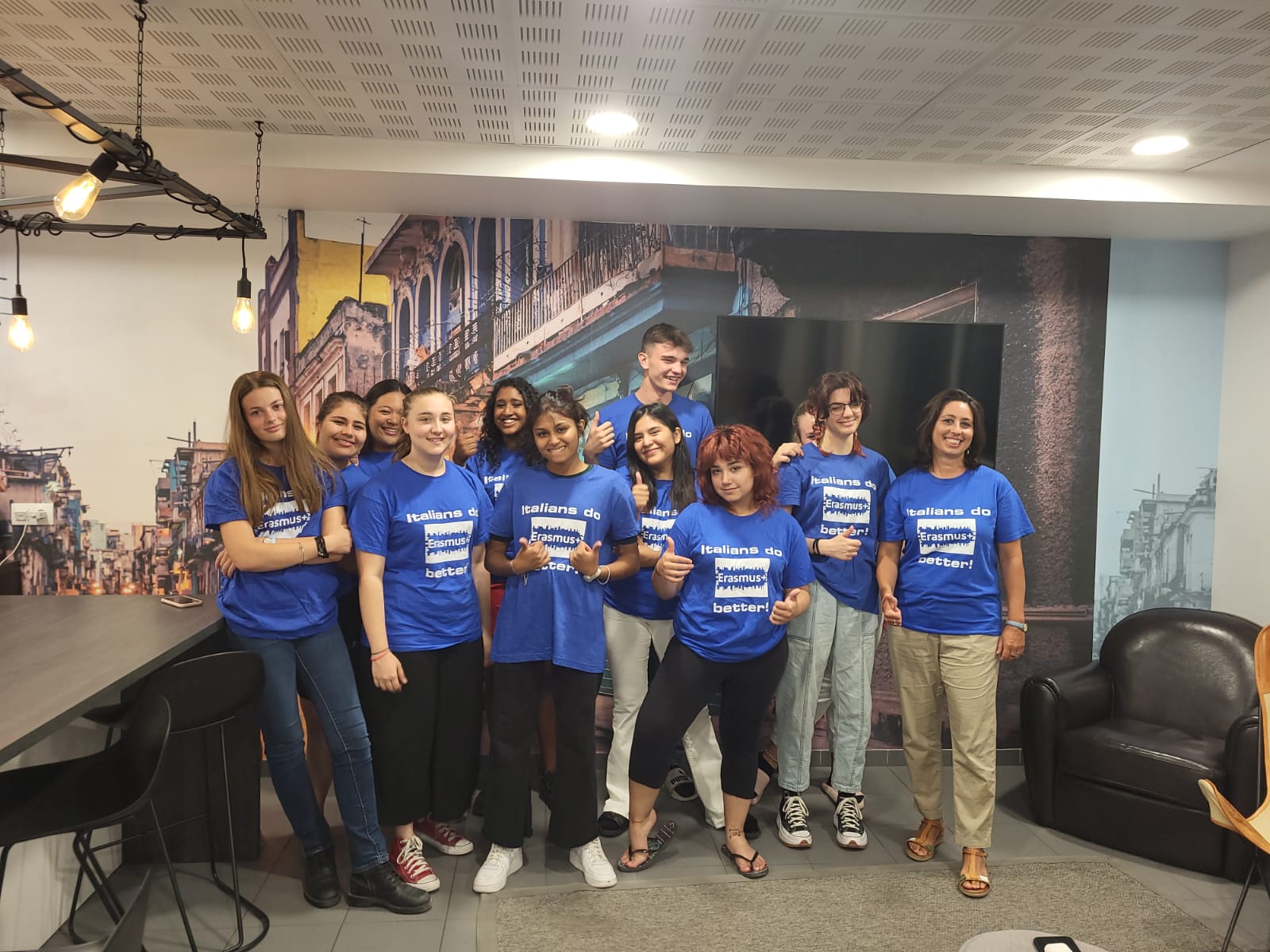 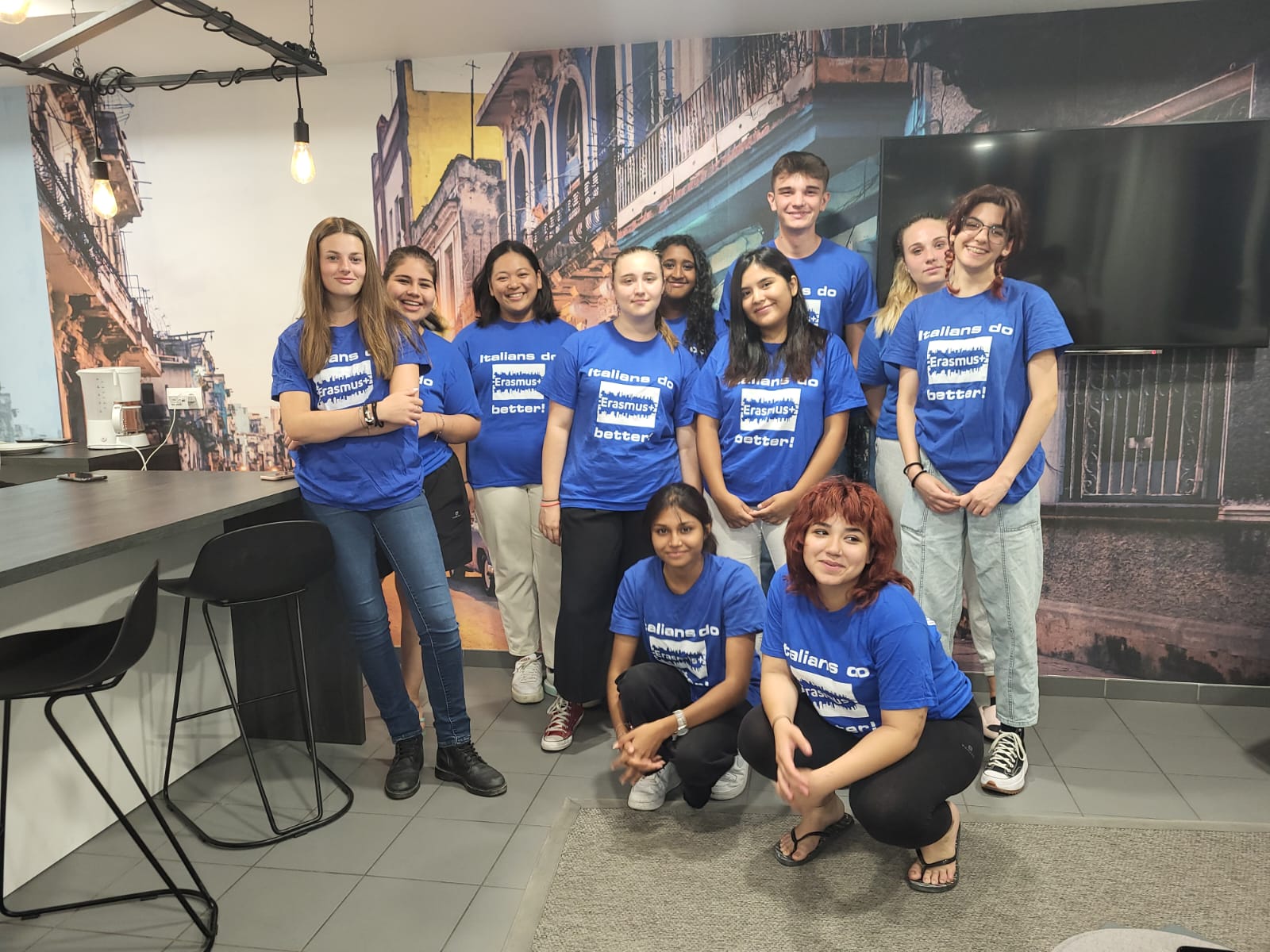 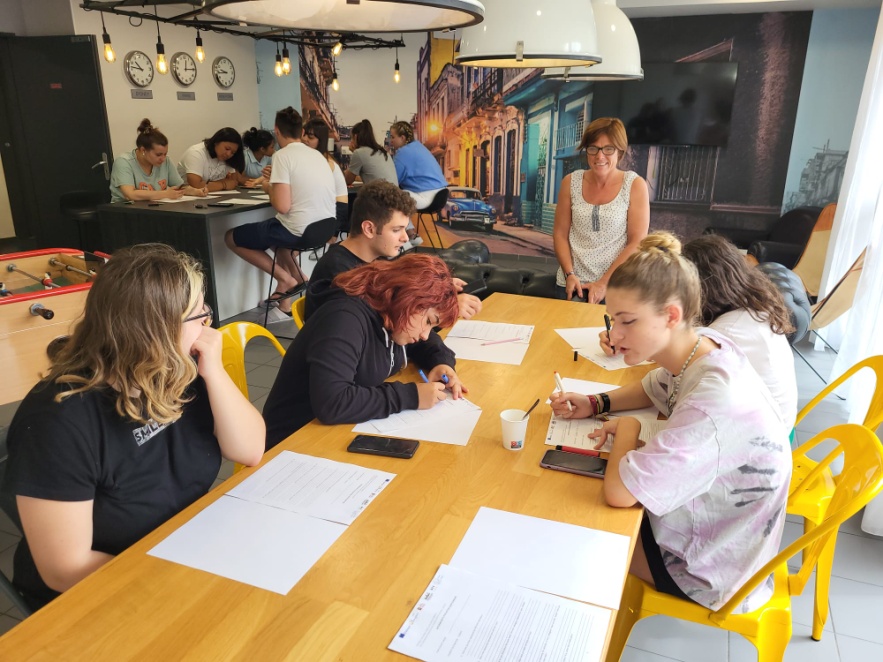 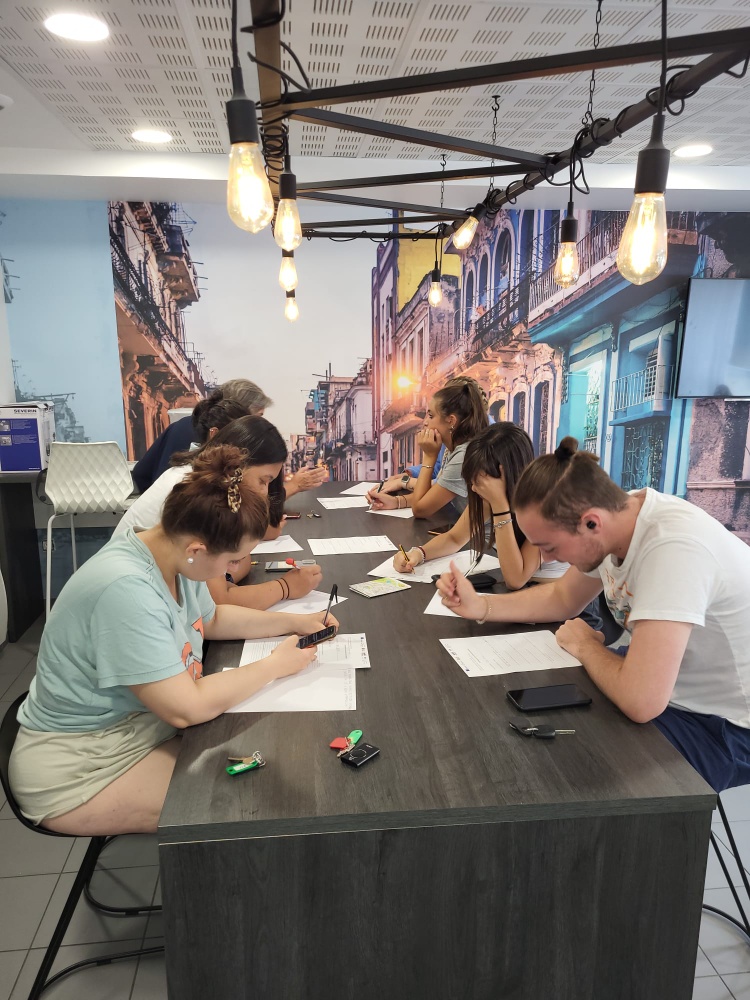 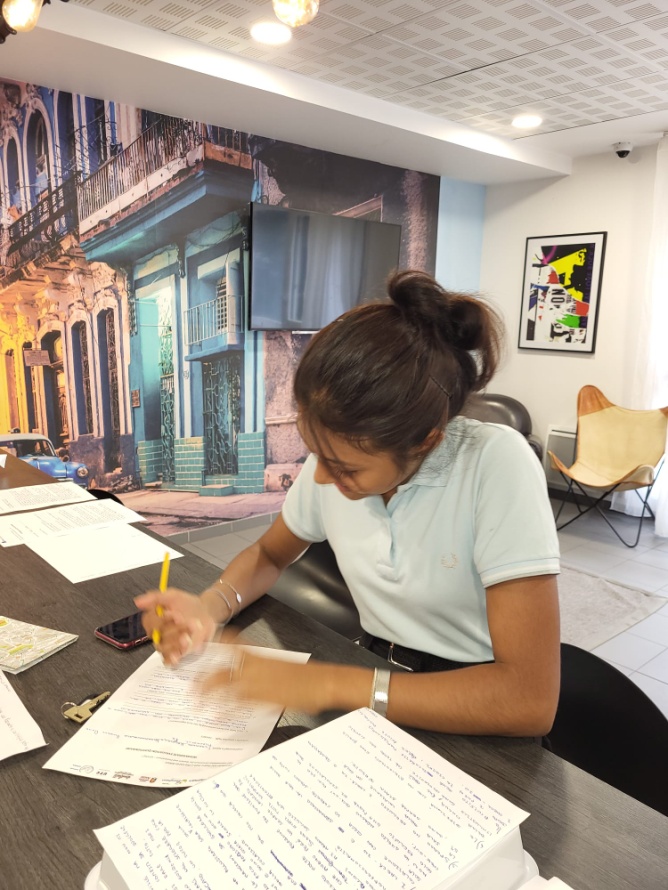 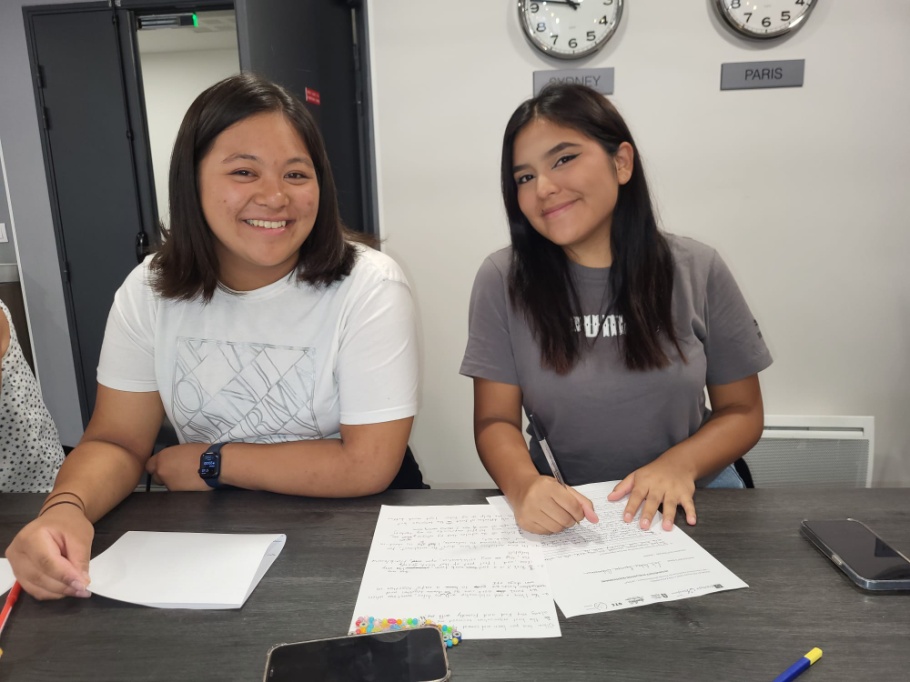 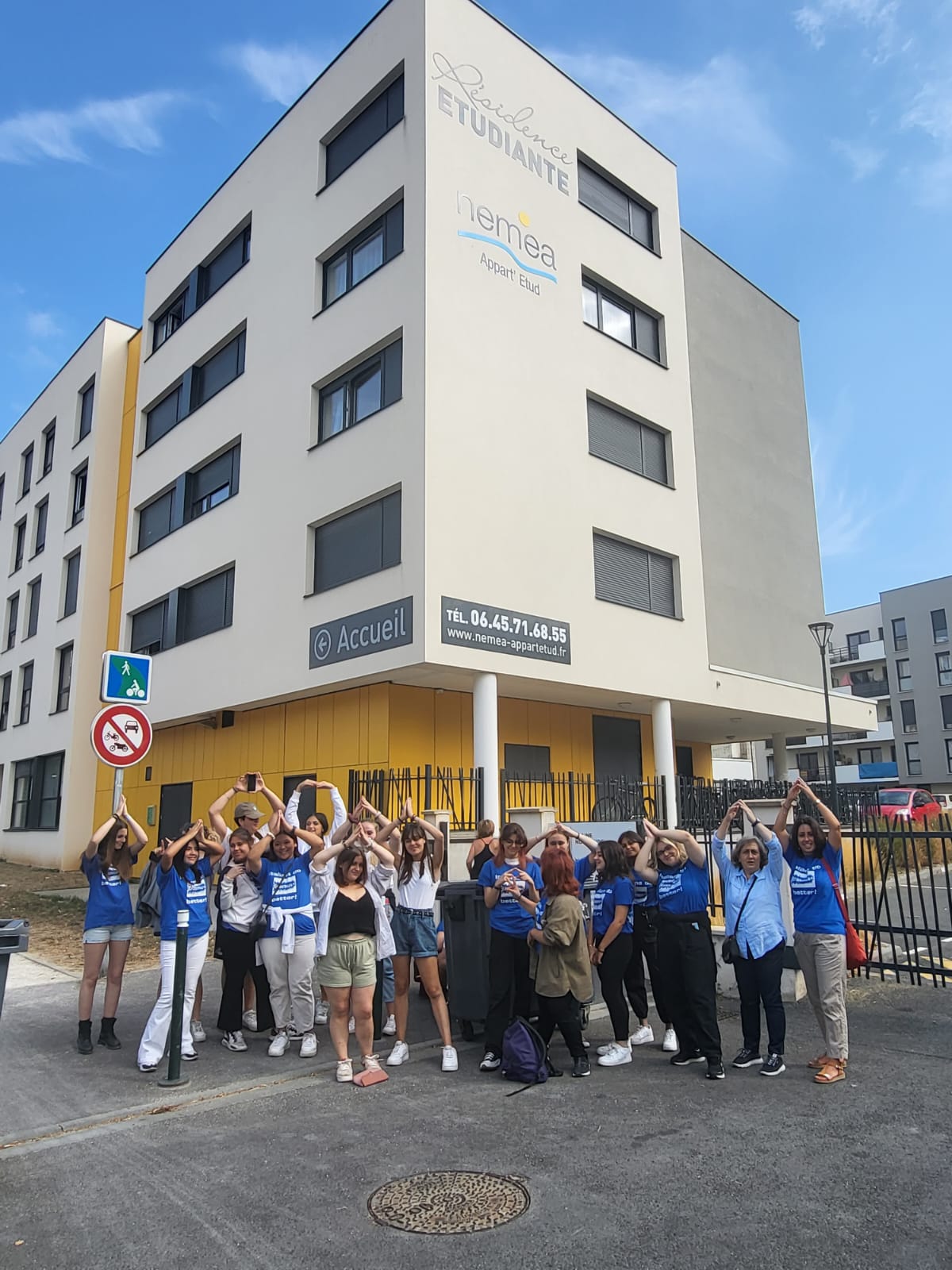 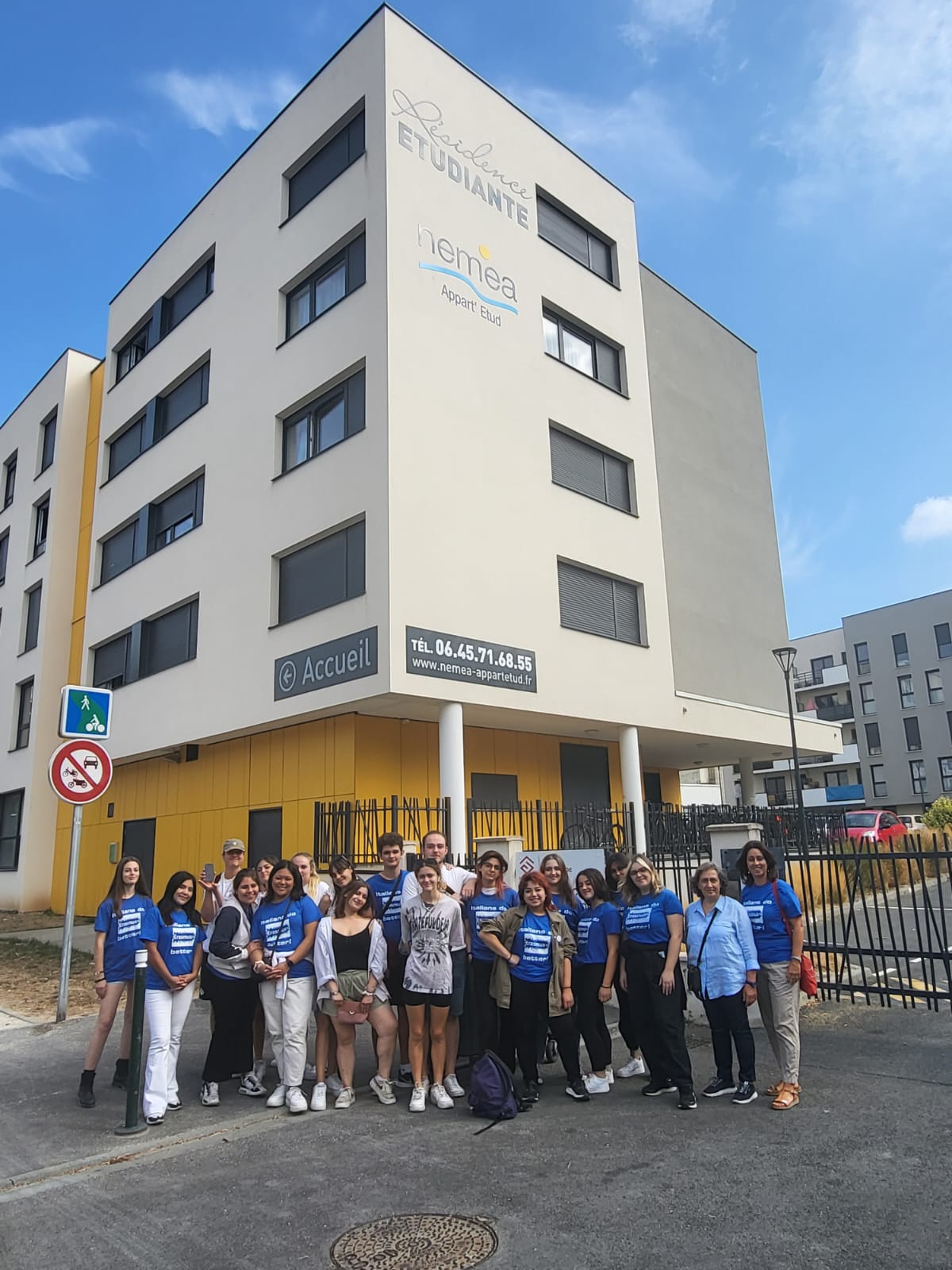 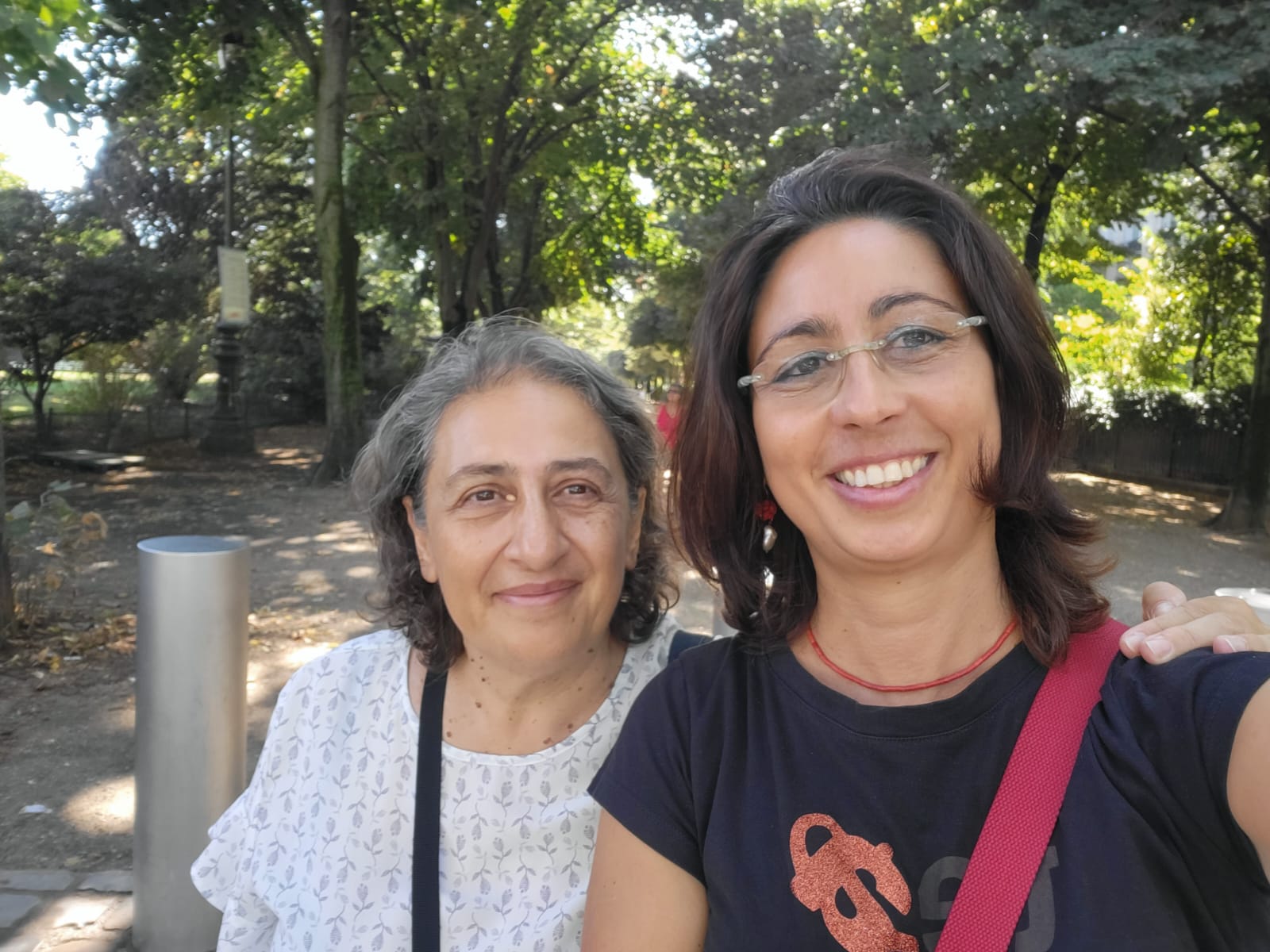 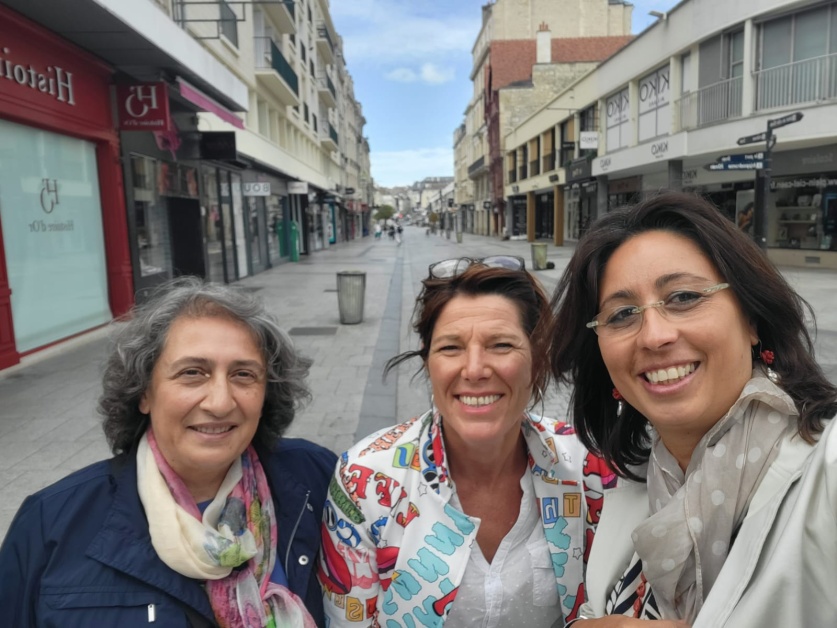 I TUTORe Laetitia
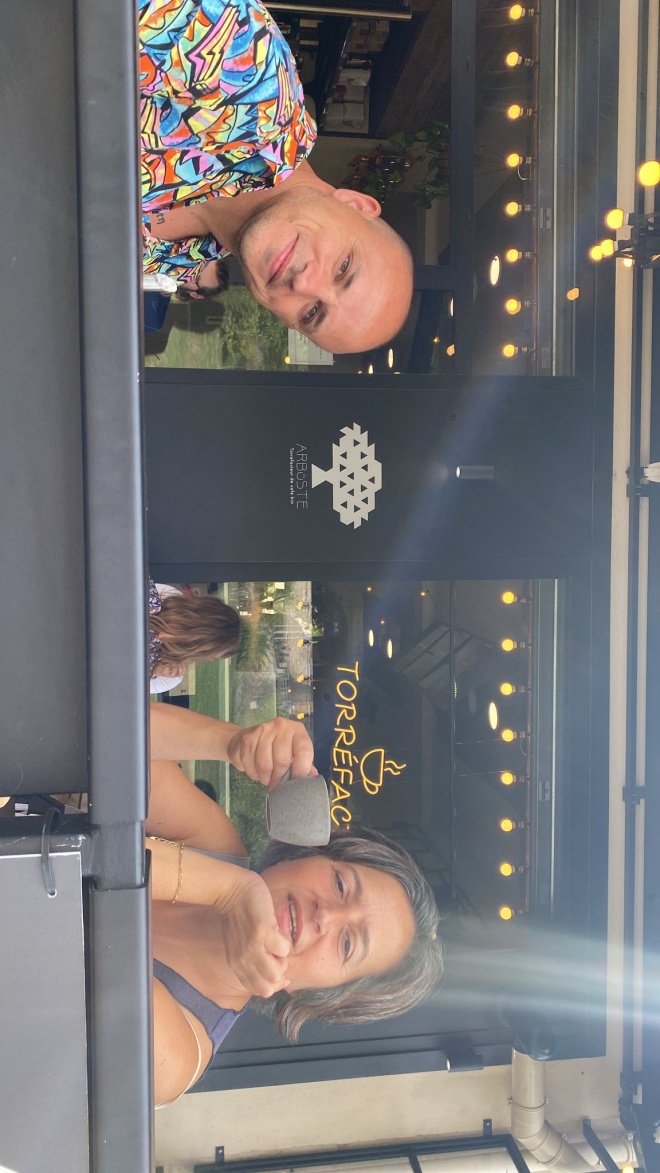 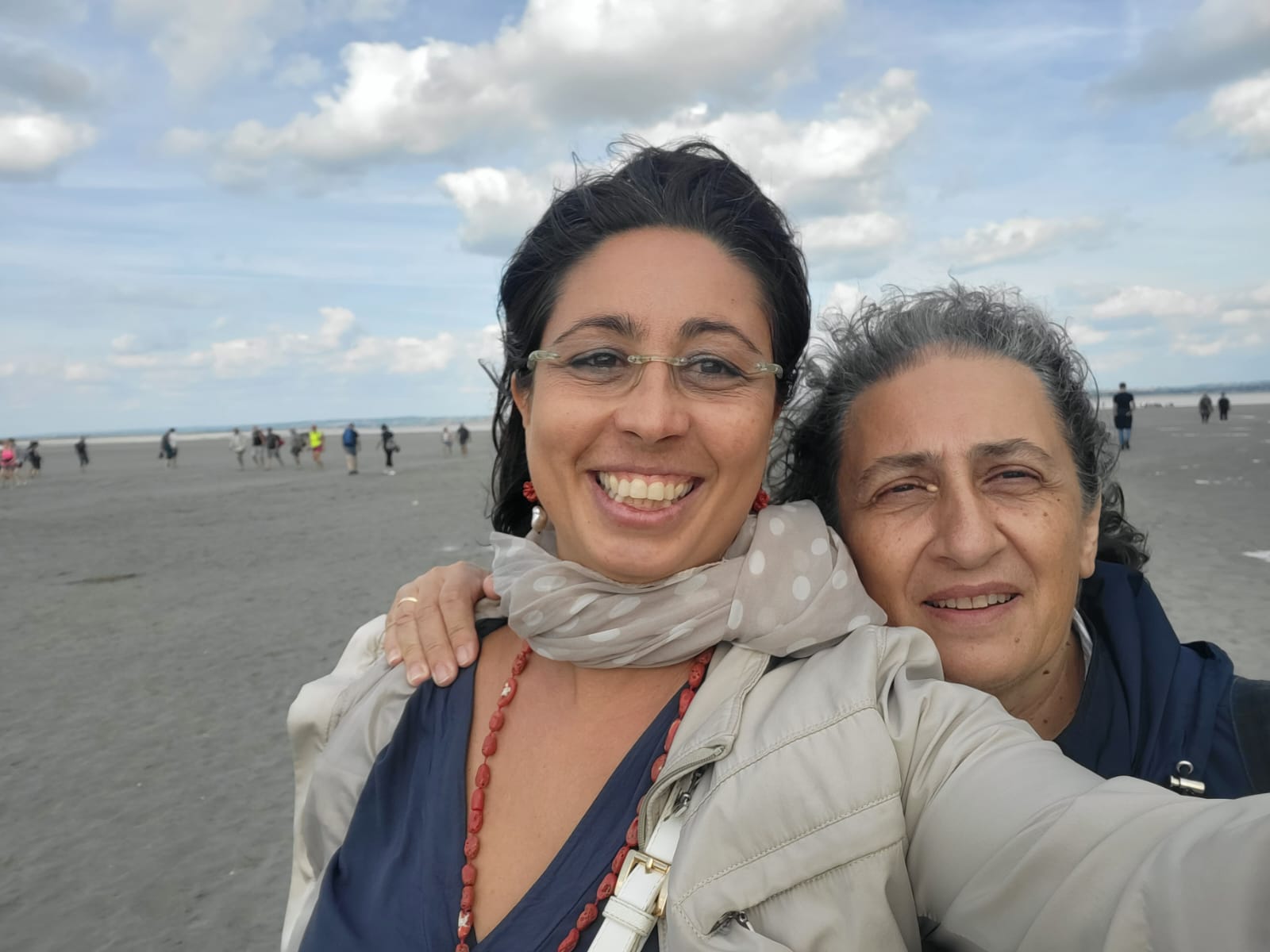 CAEN
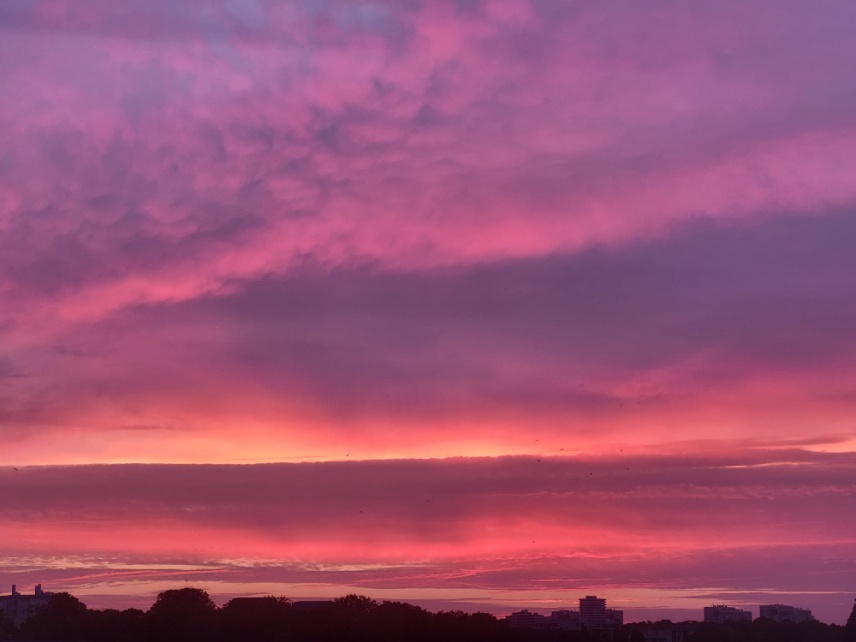 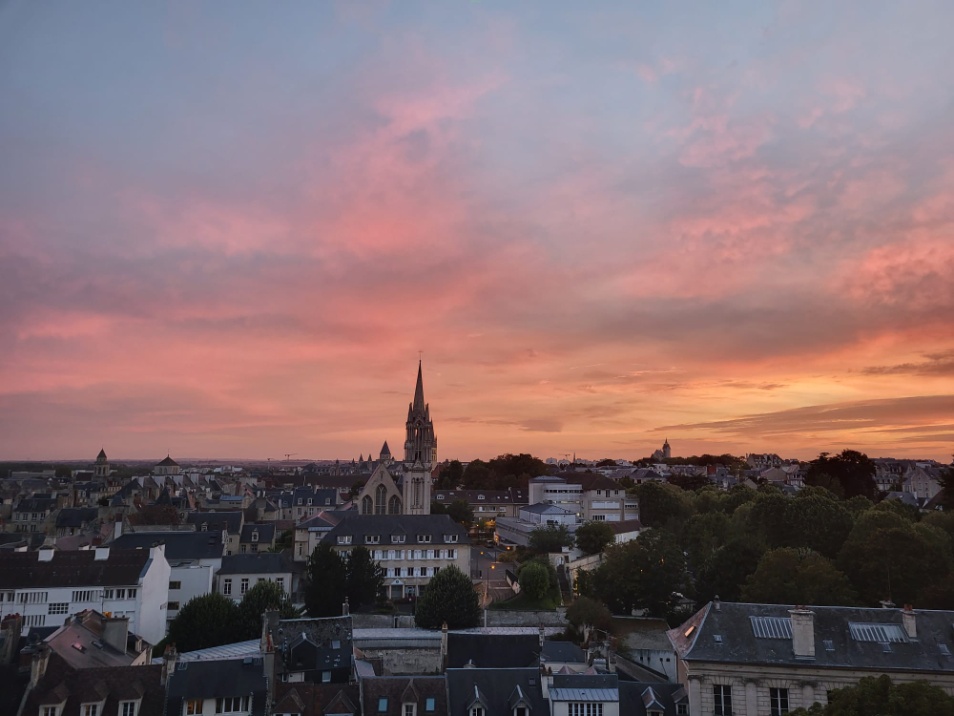 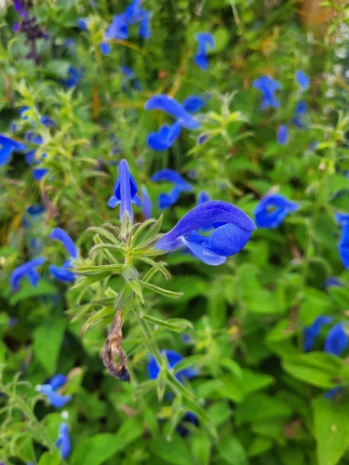 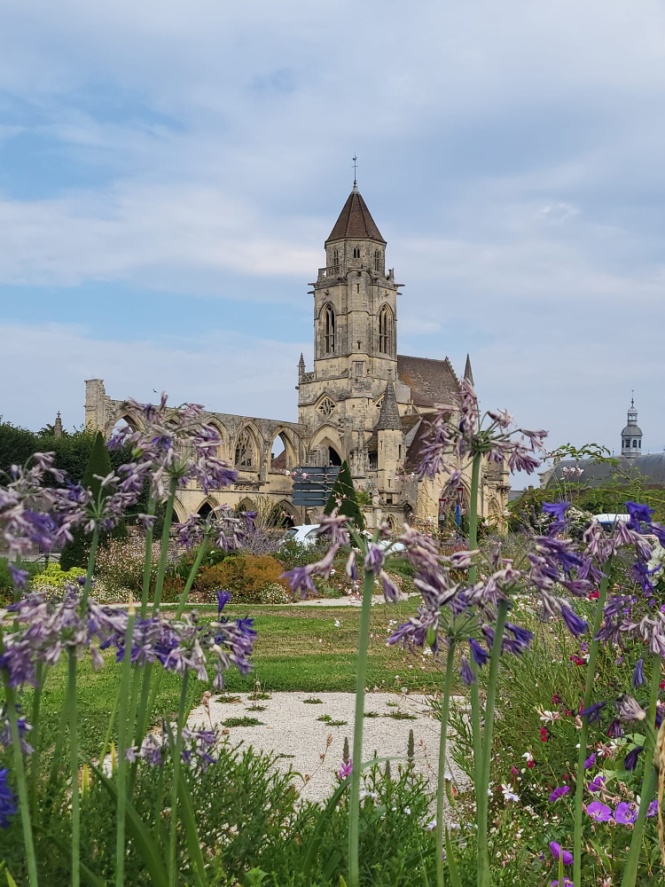 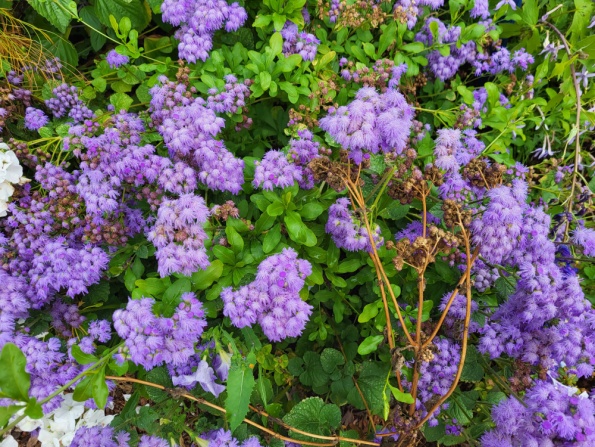 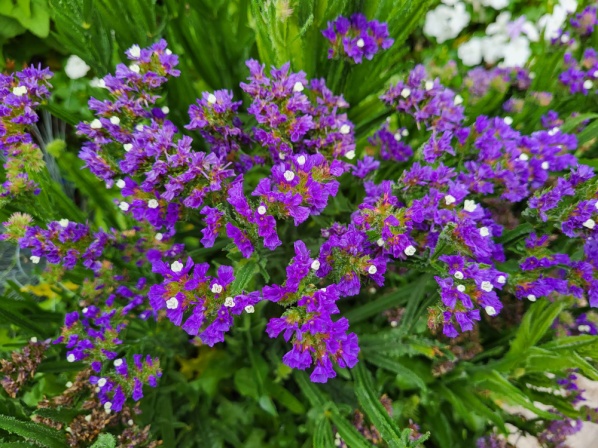 PORT DE PLEISANCE
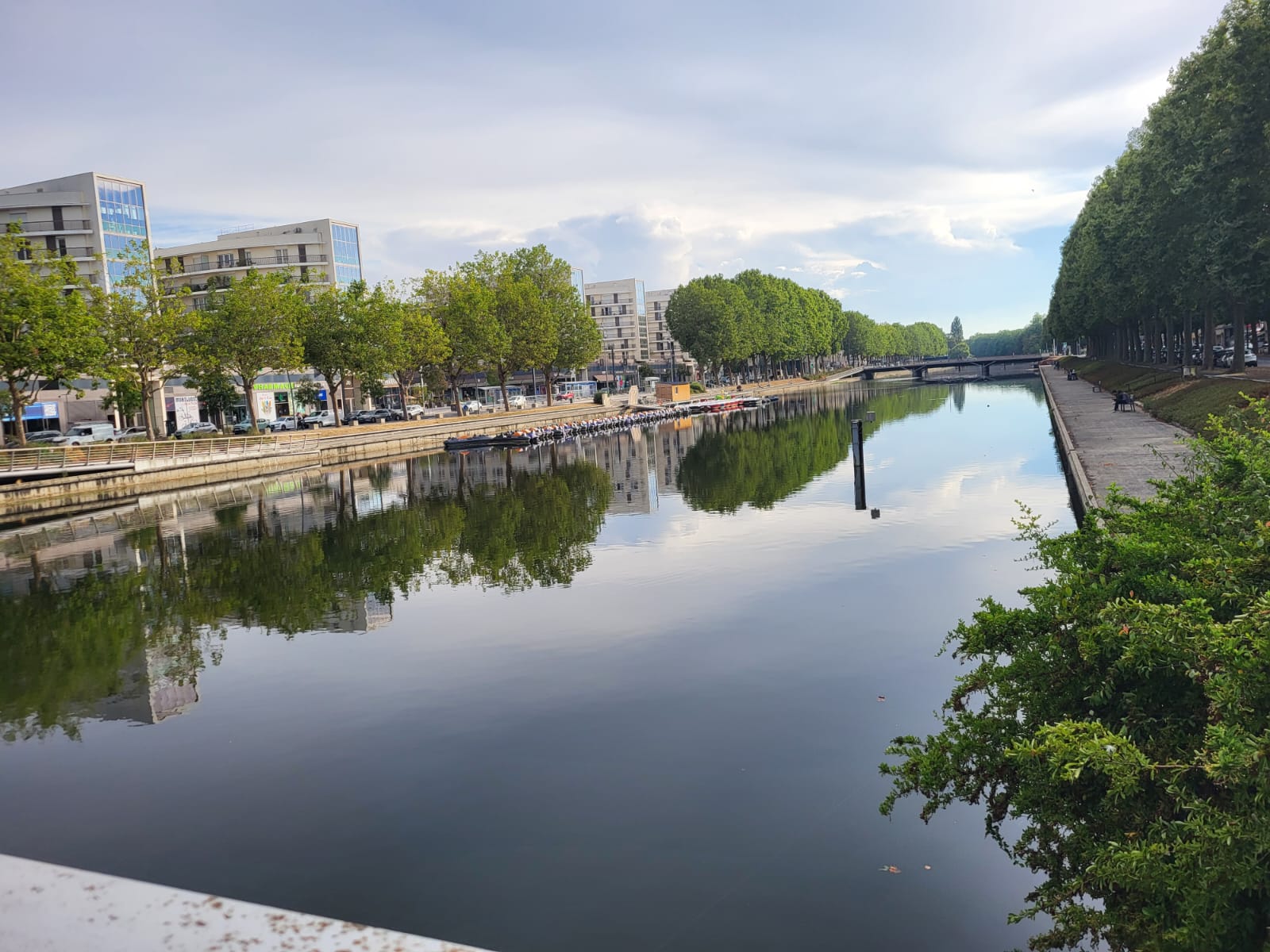 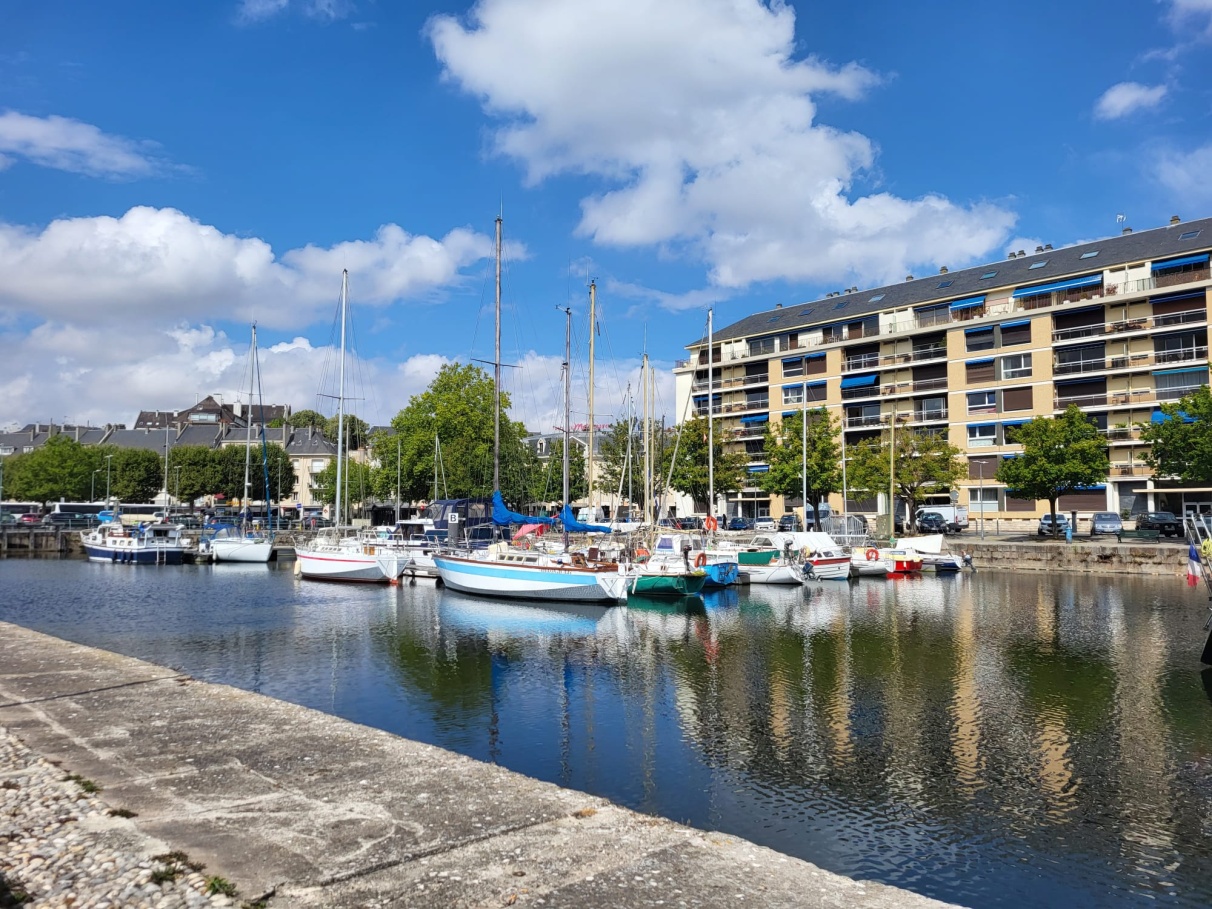 LE CHÂTEAU DI GUGLIELMO IL CONQUISTATORE E 
L’ÉGLISE DE SAINT PIERRE
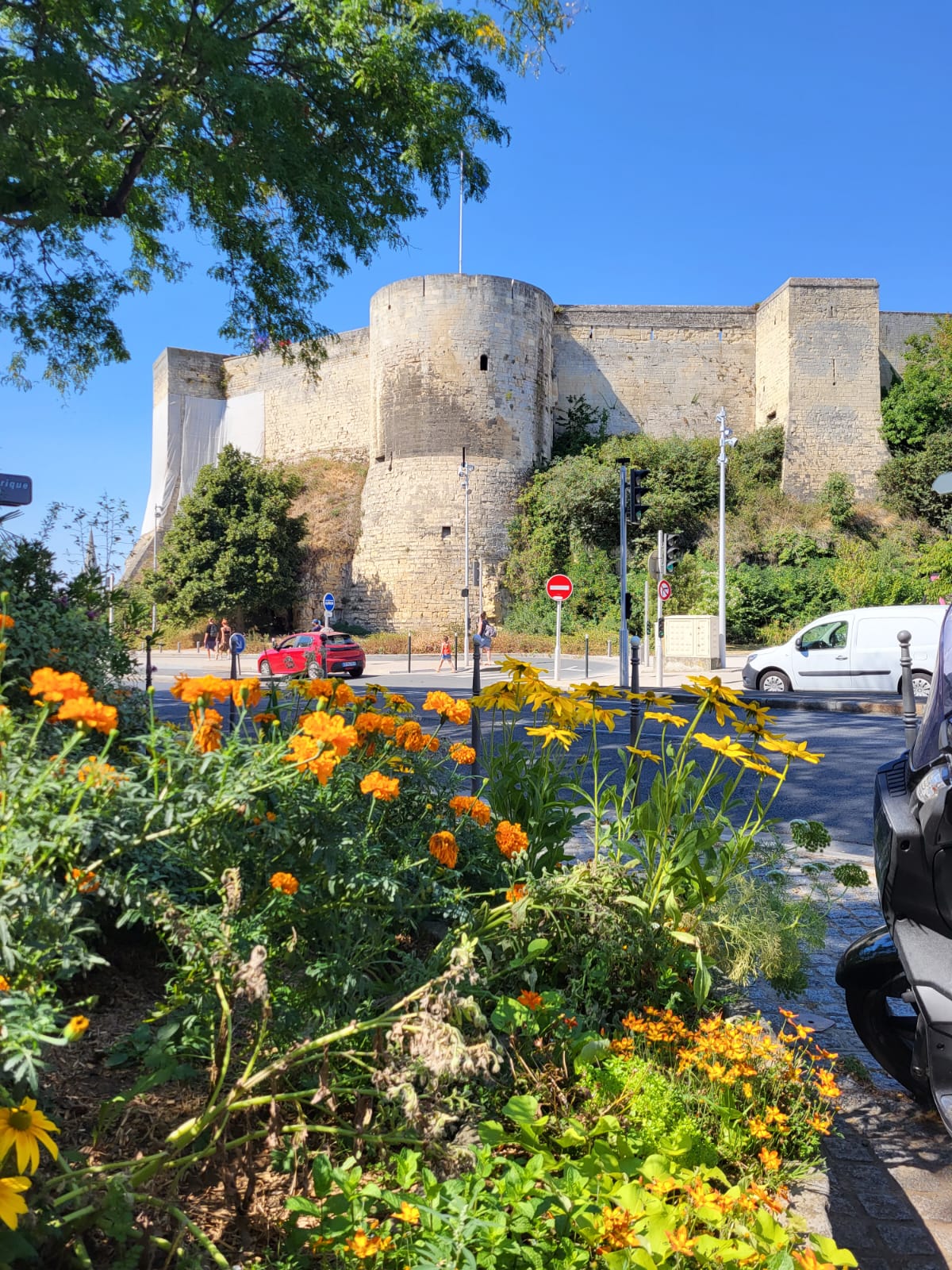 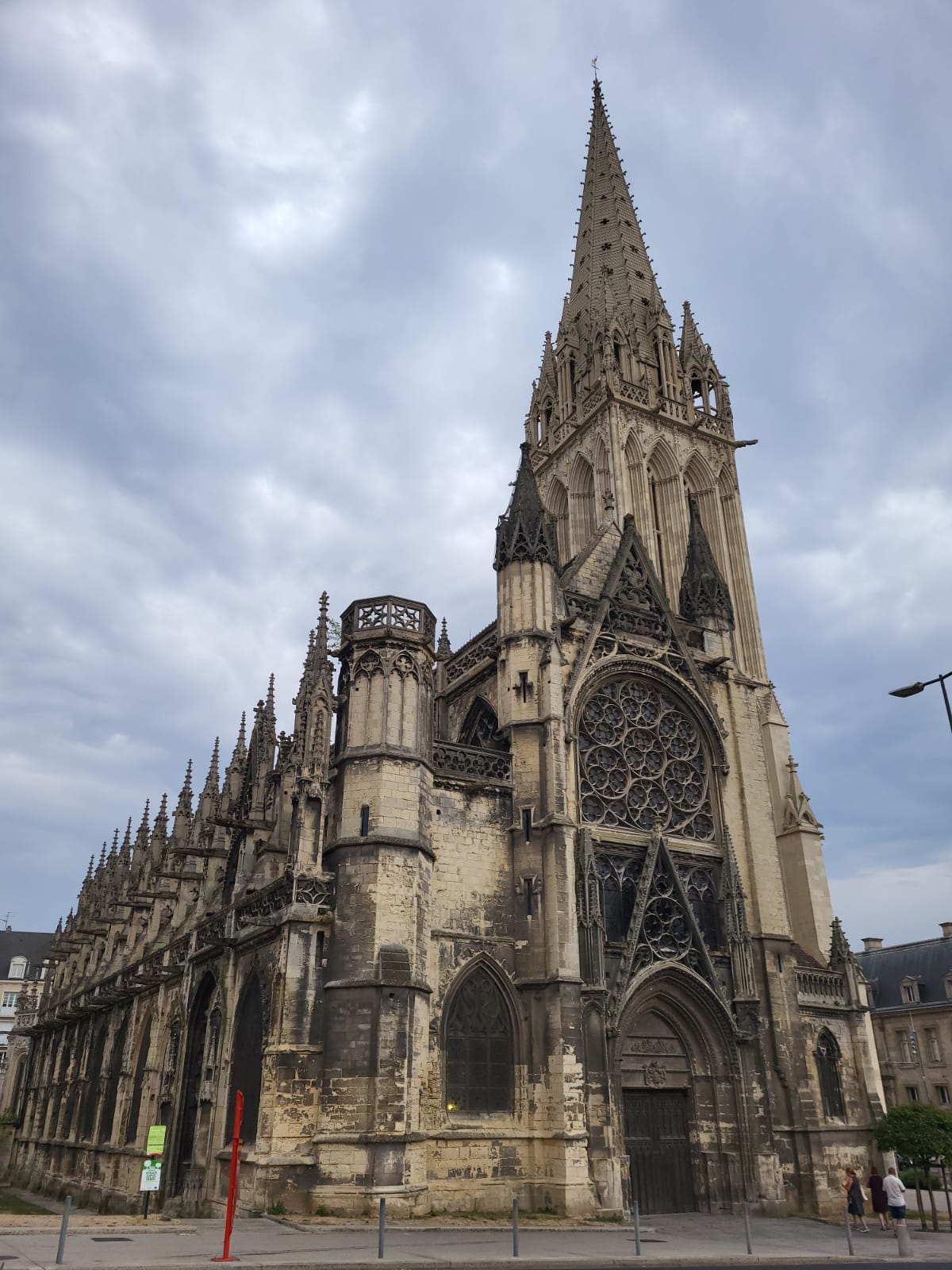 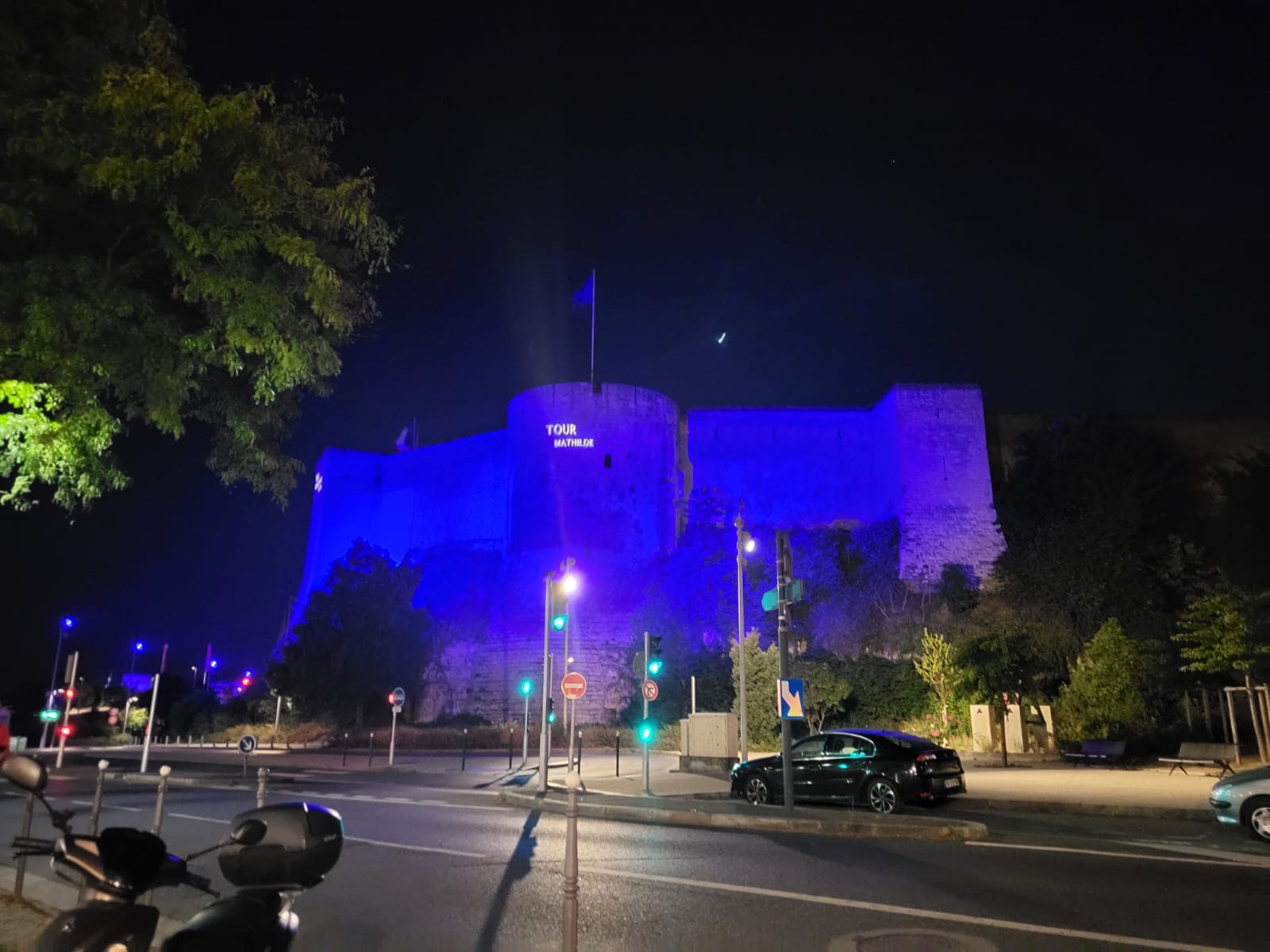 IL QUARTIERE STORICO DEL VAUGUEUX (XI SEC)
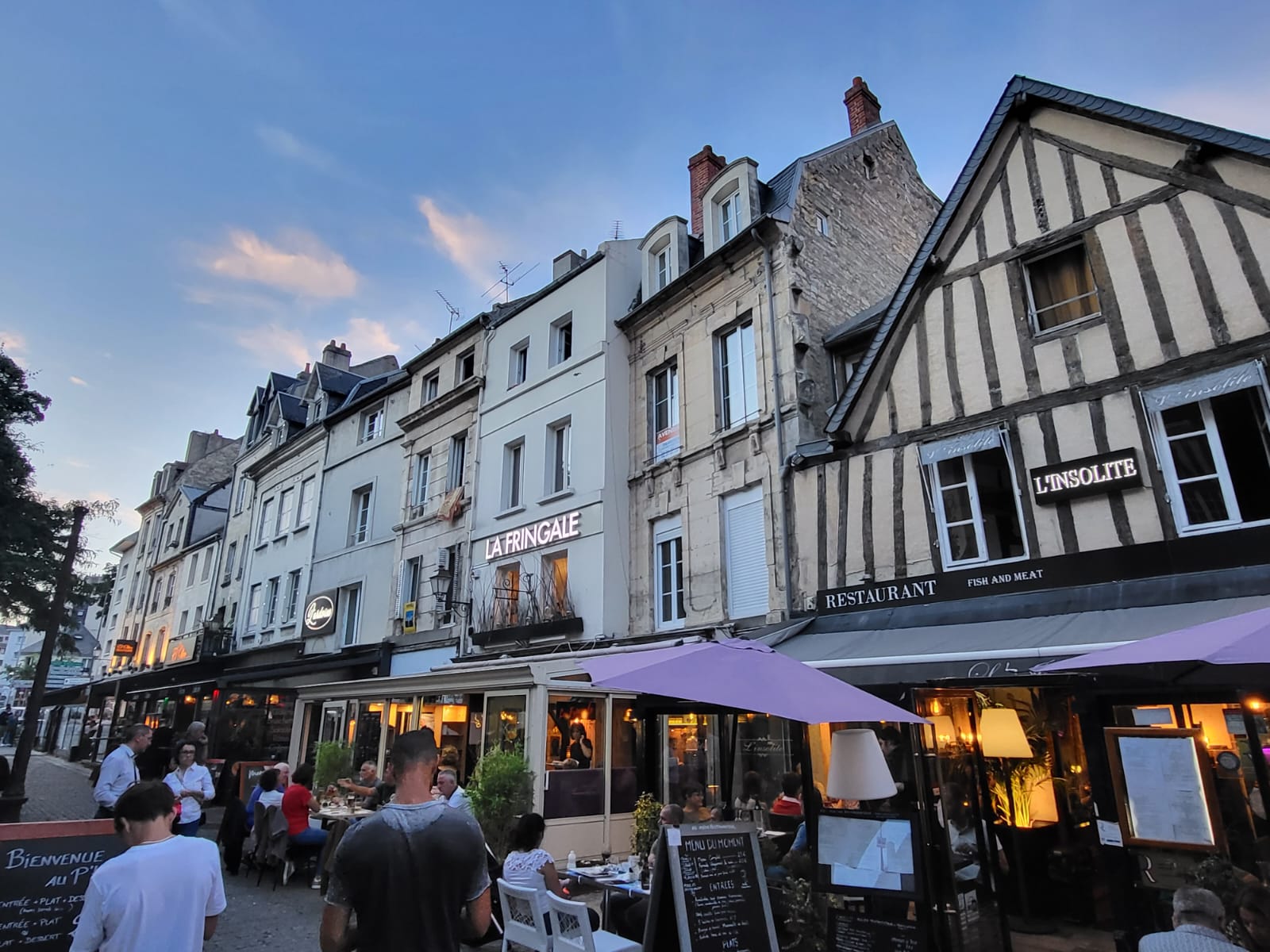 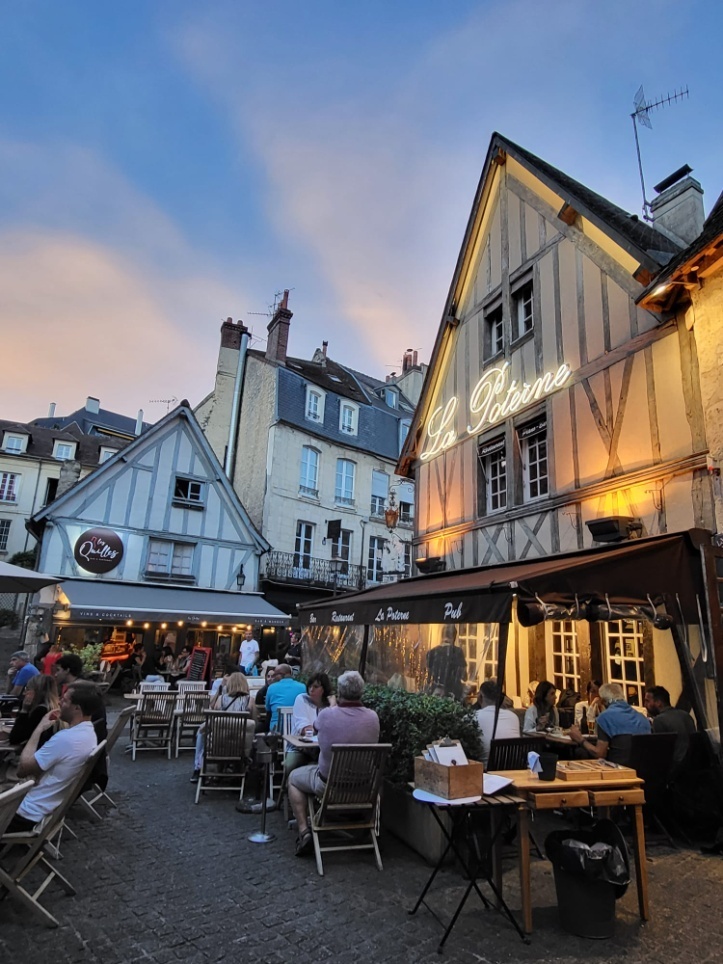 L’ABBEYE DES HOMMES
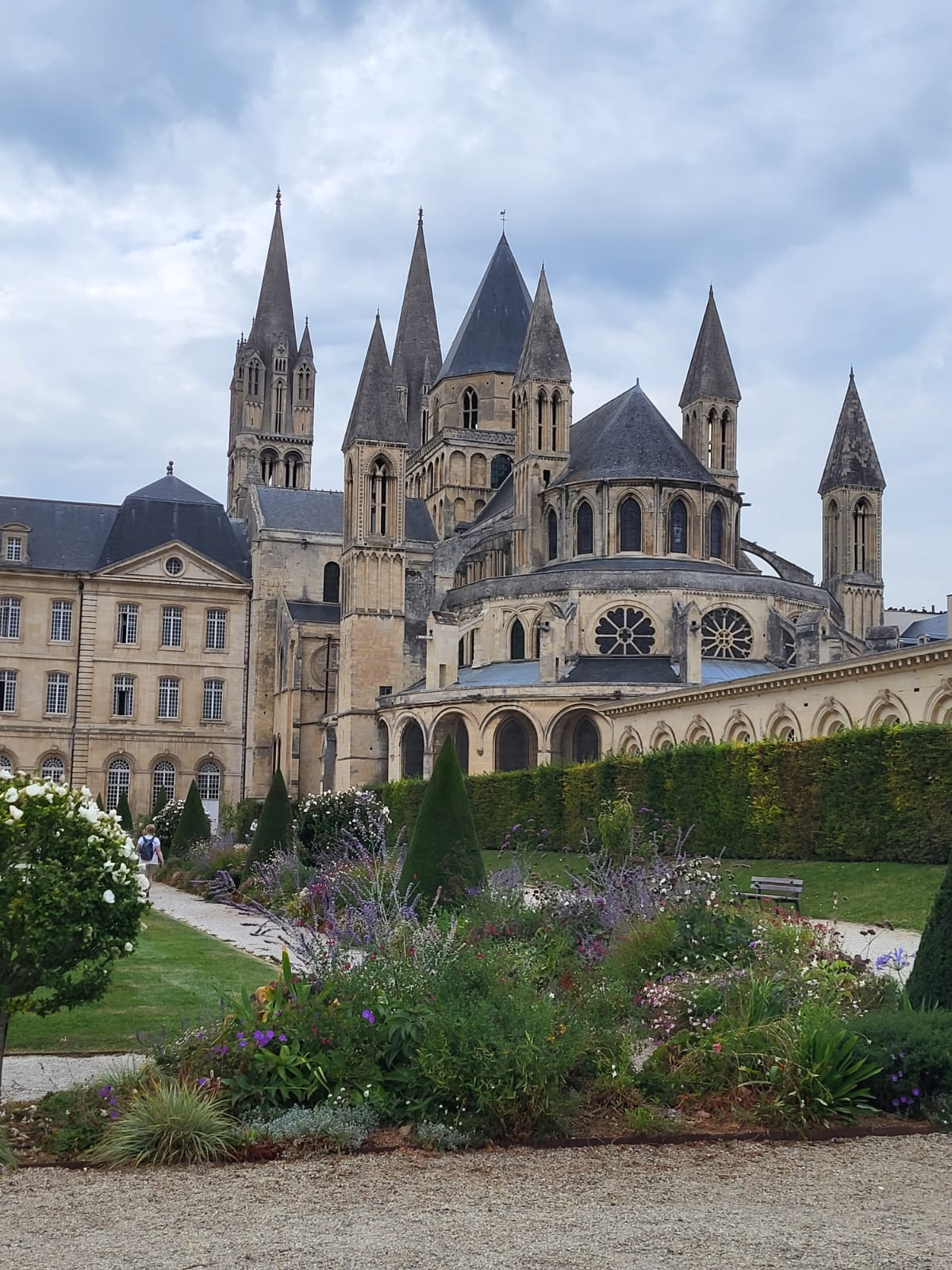 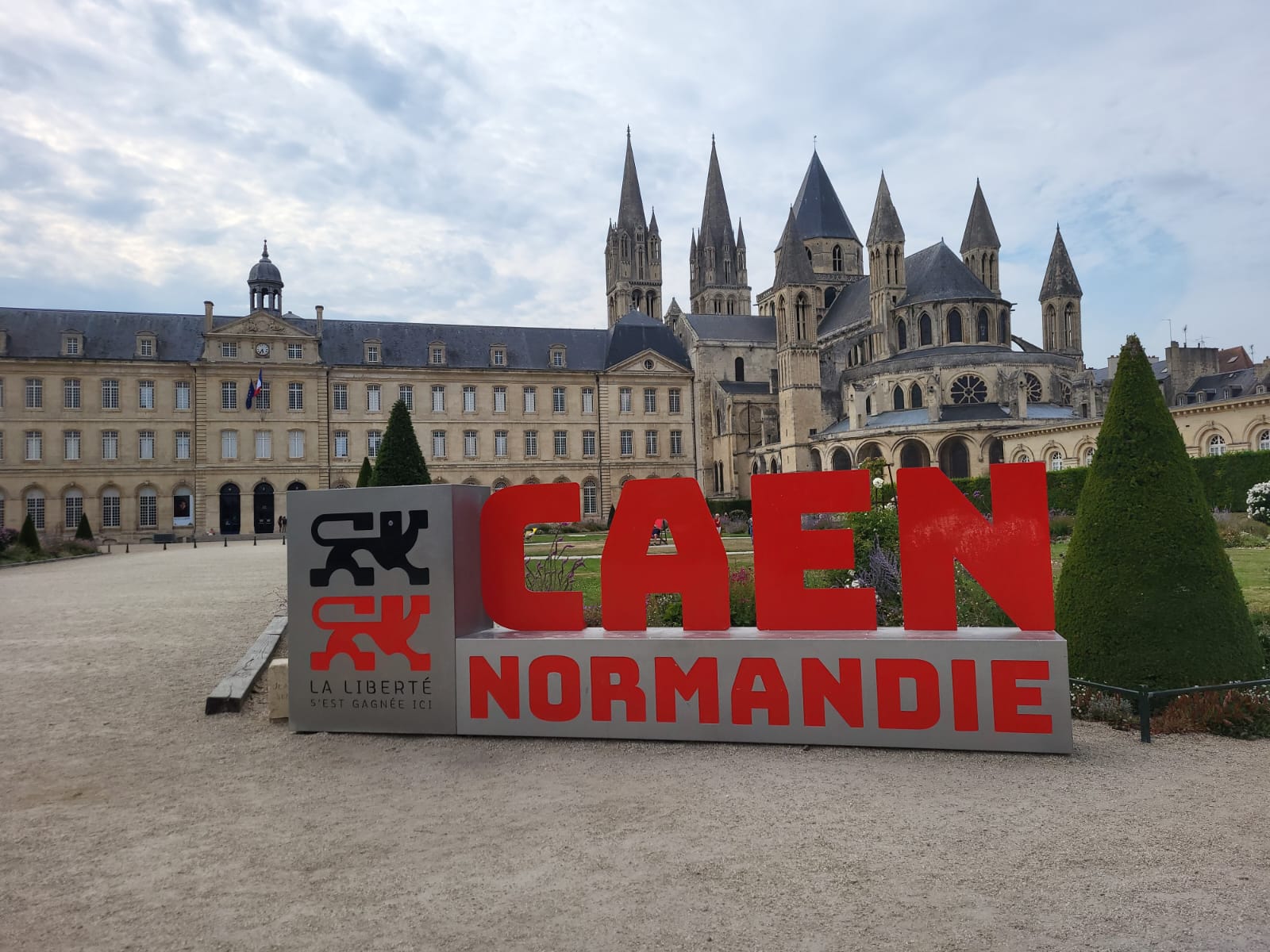 I COLLOQUI CON I TUTOR AZIENDALI
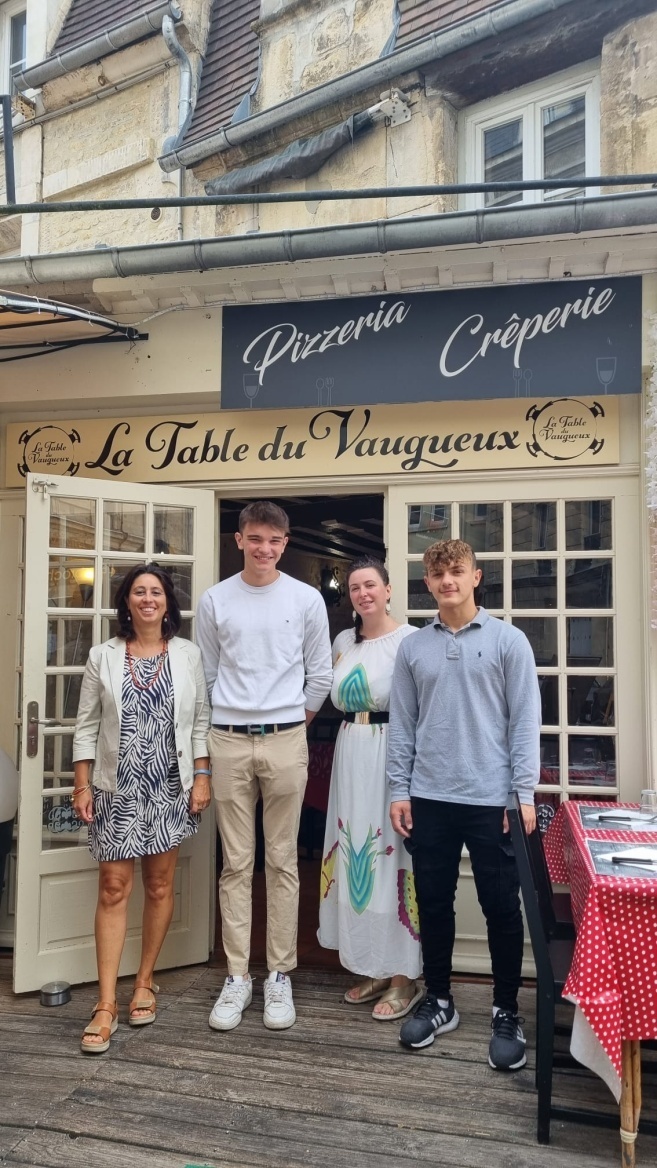 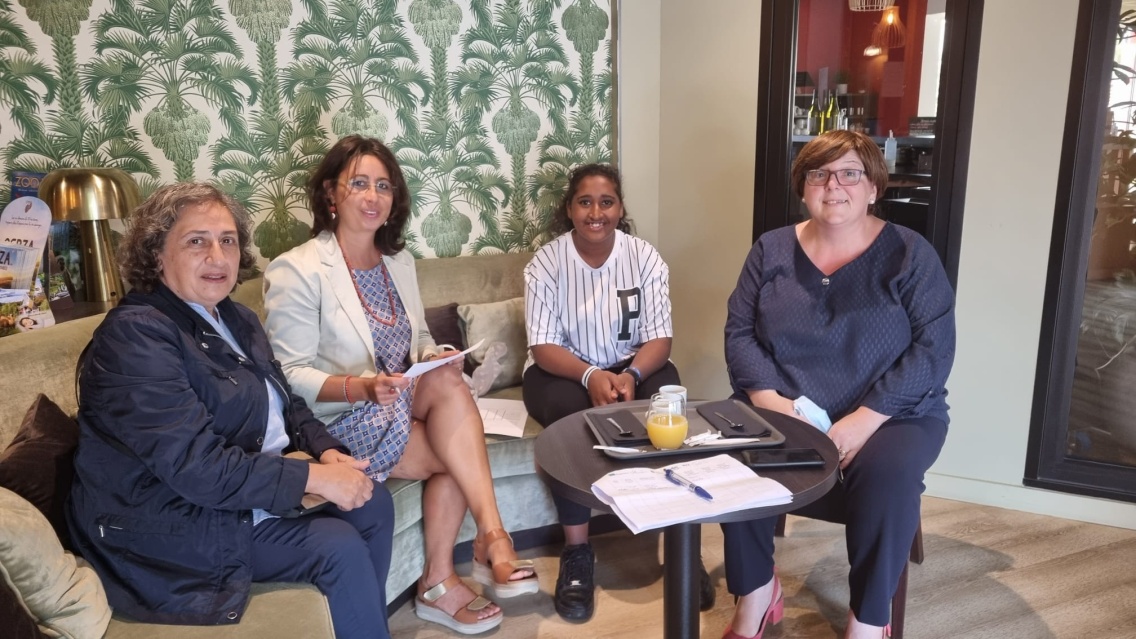 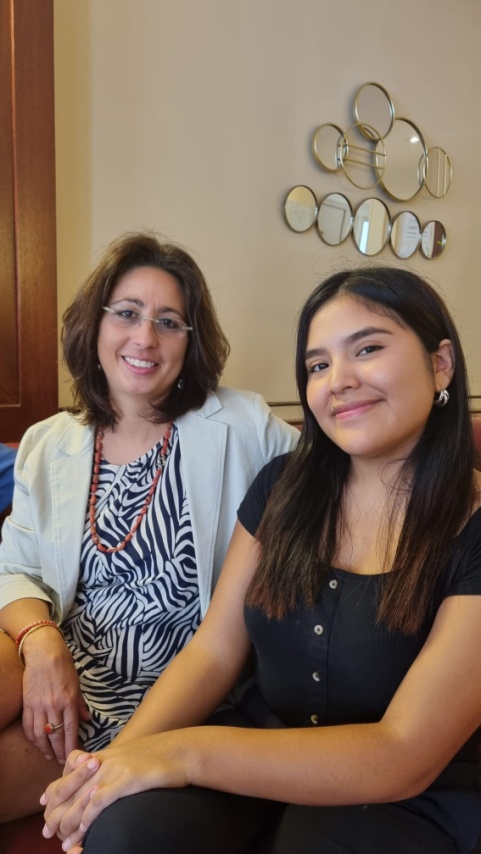 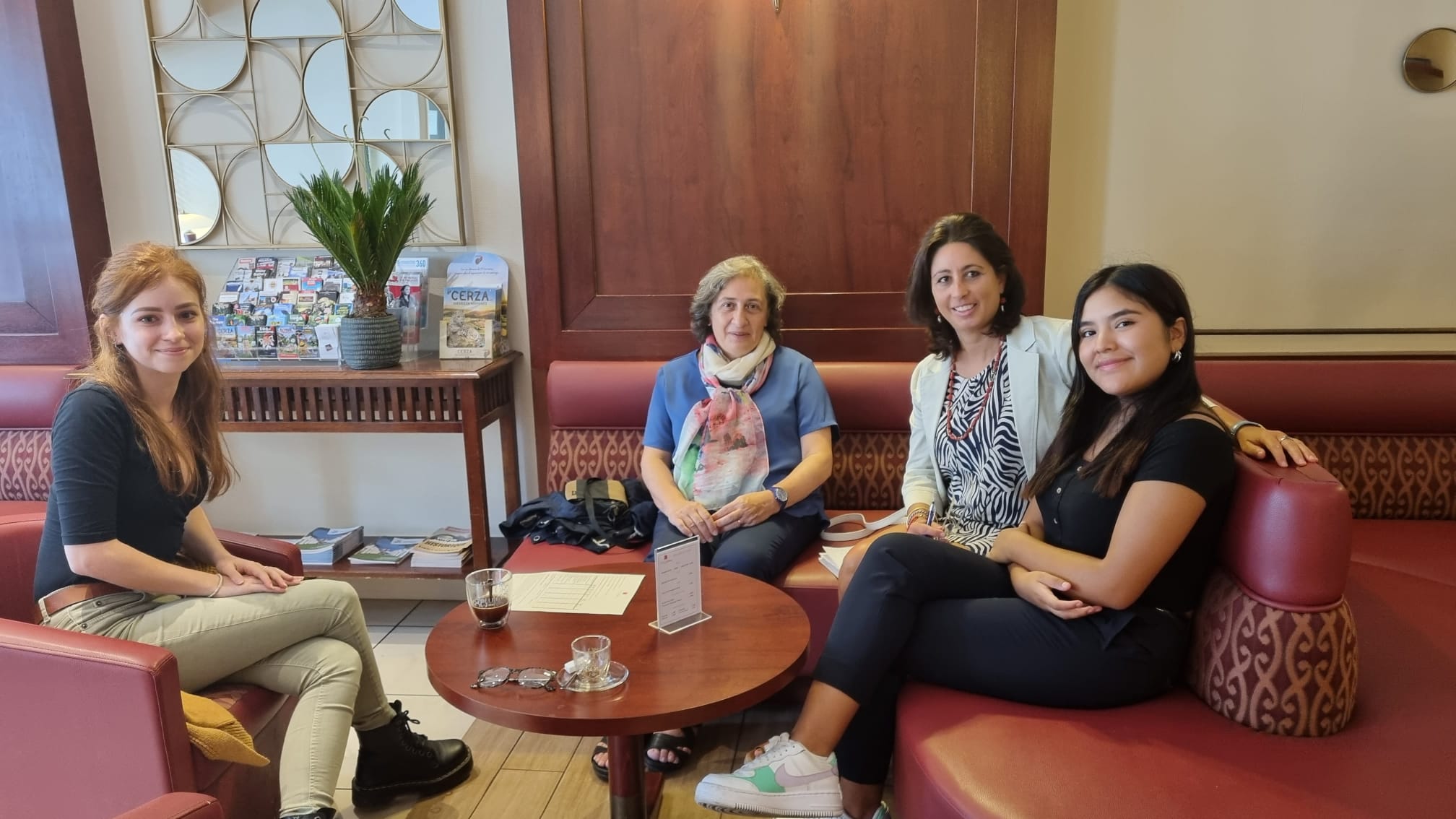 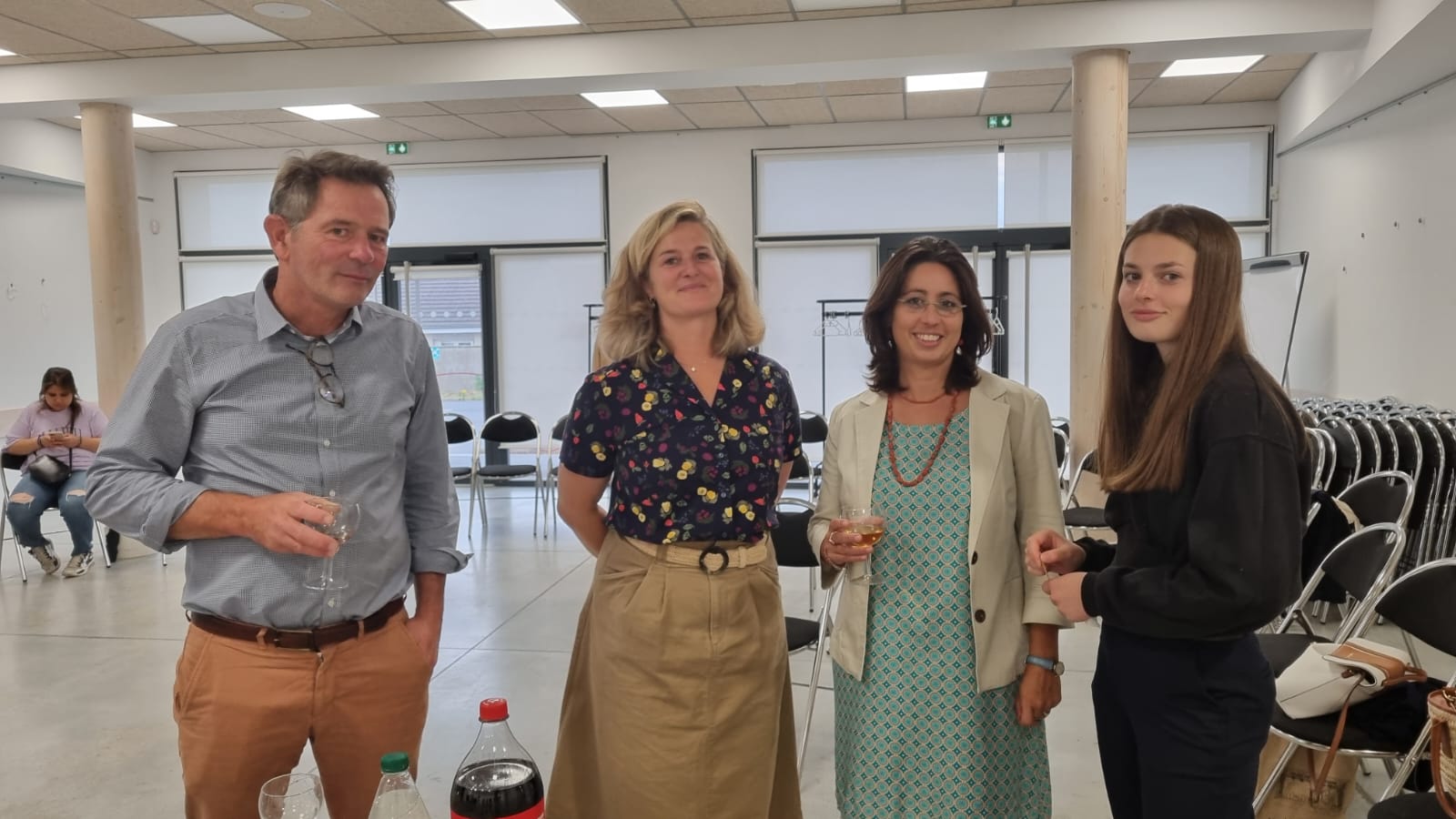 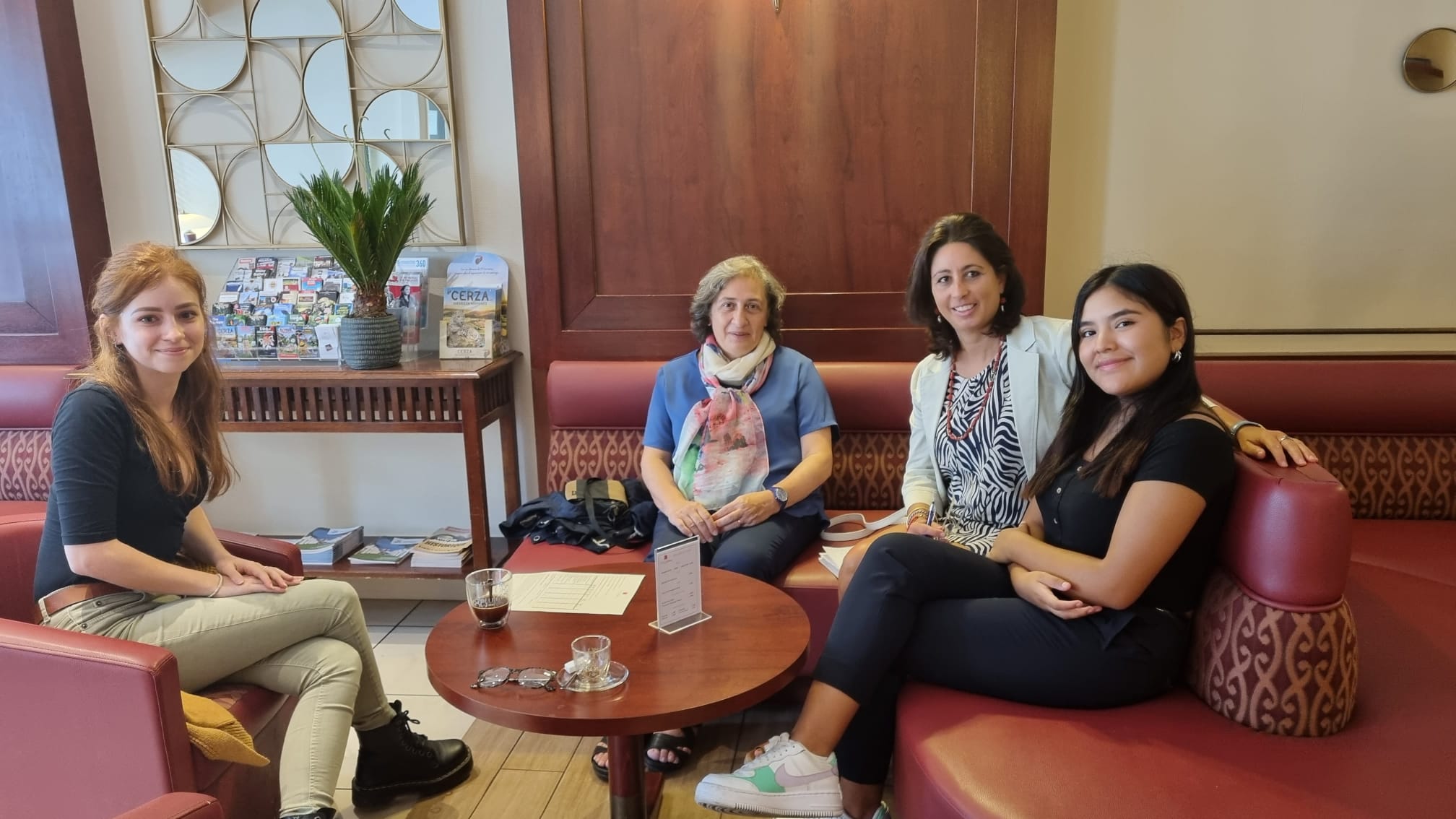 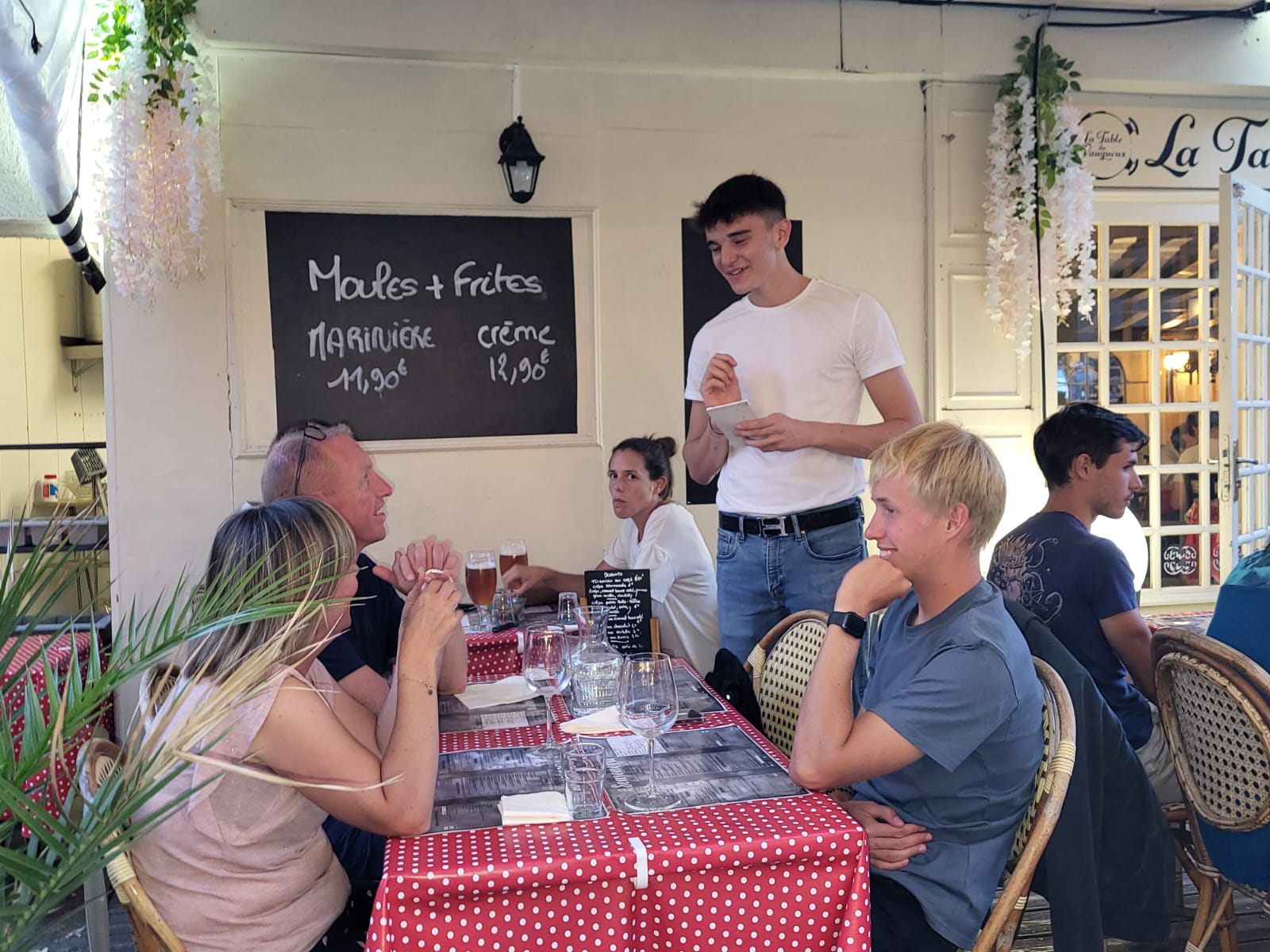 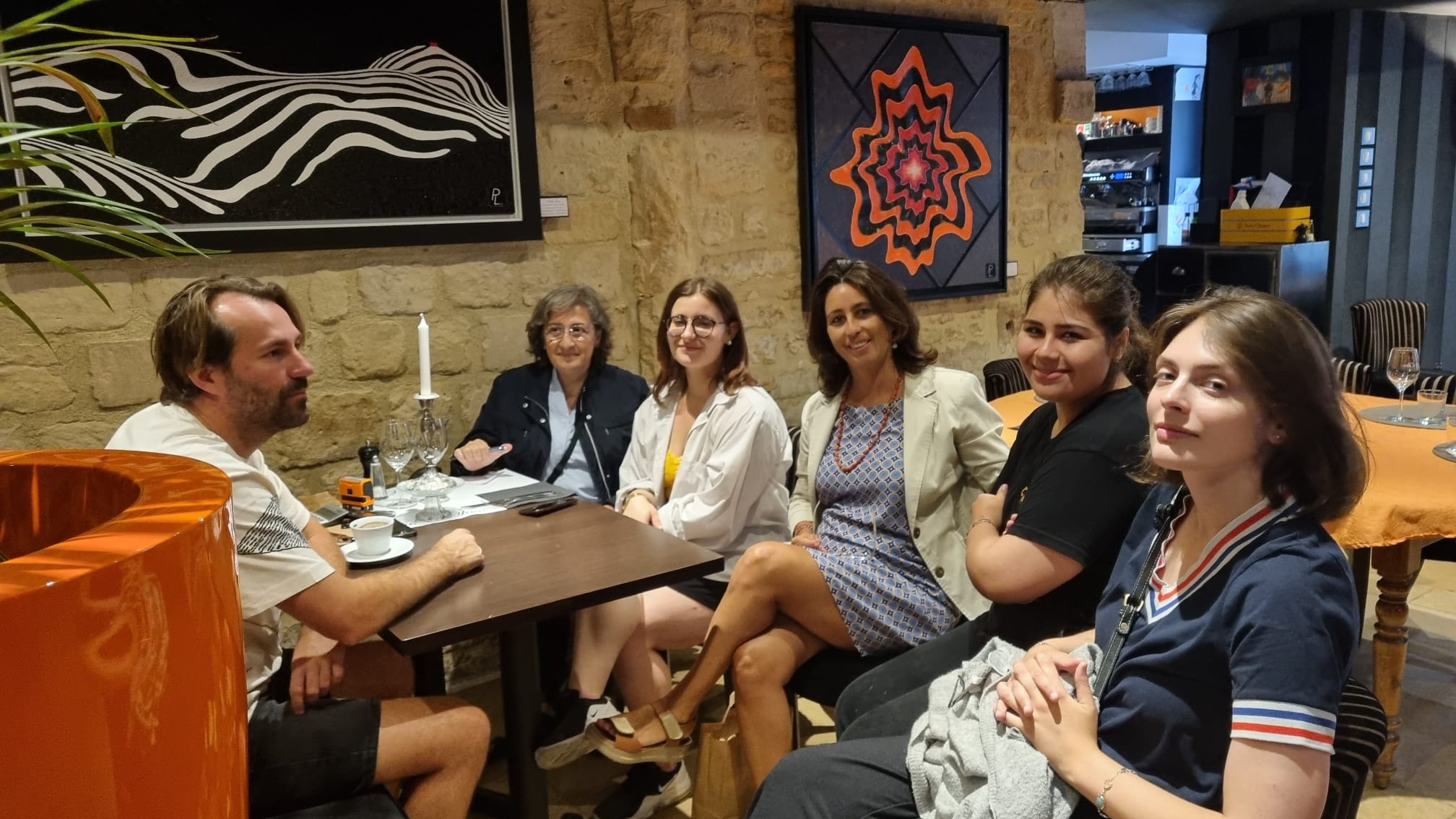 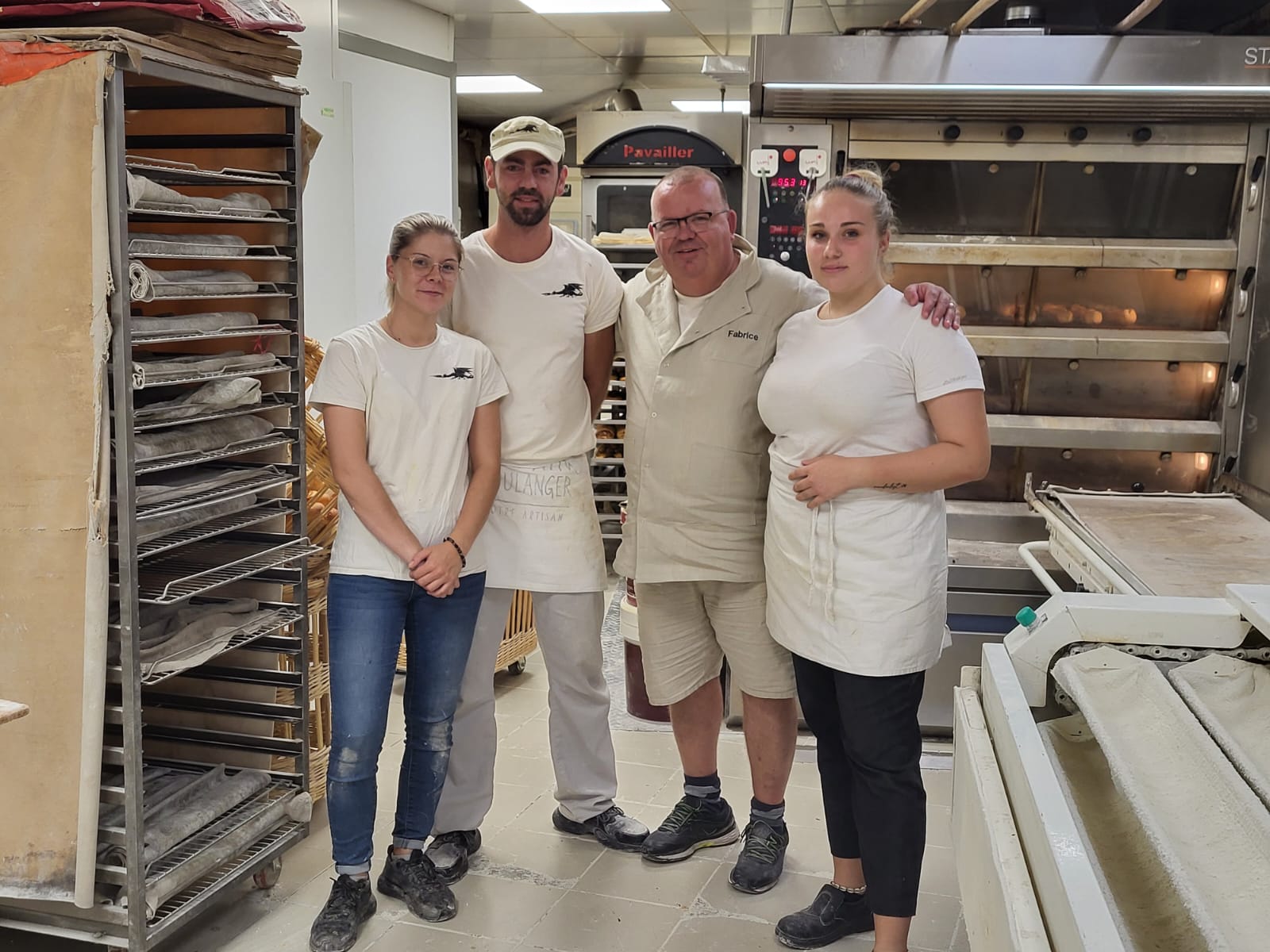 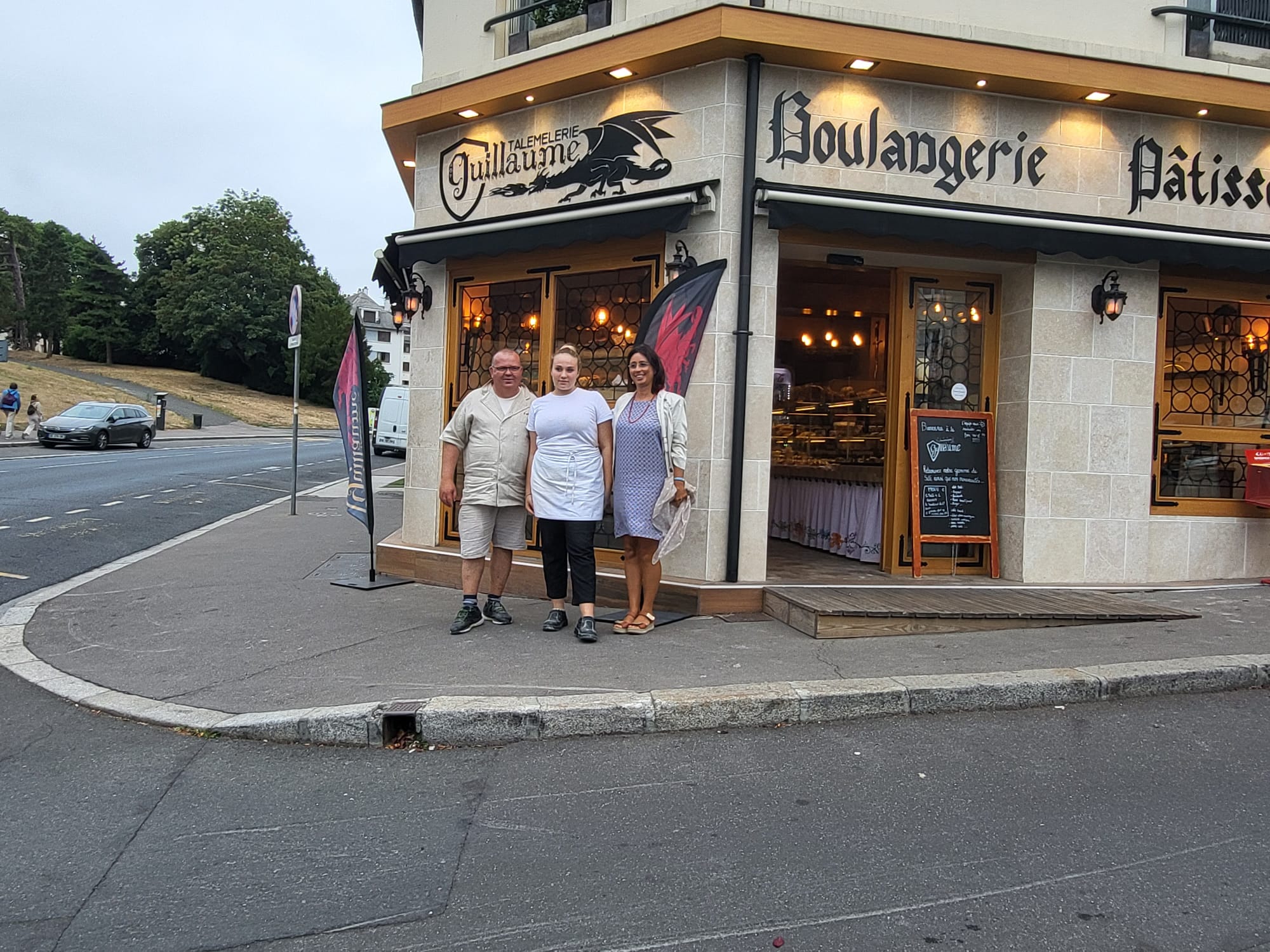 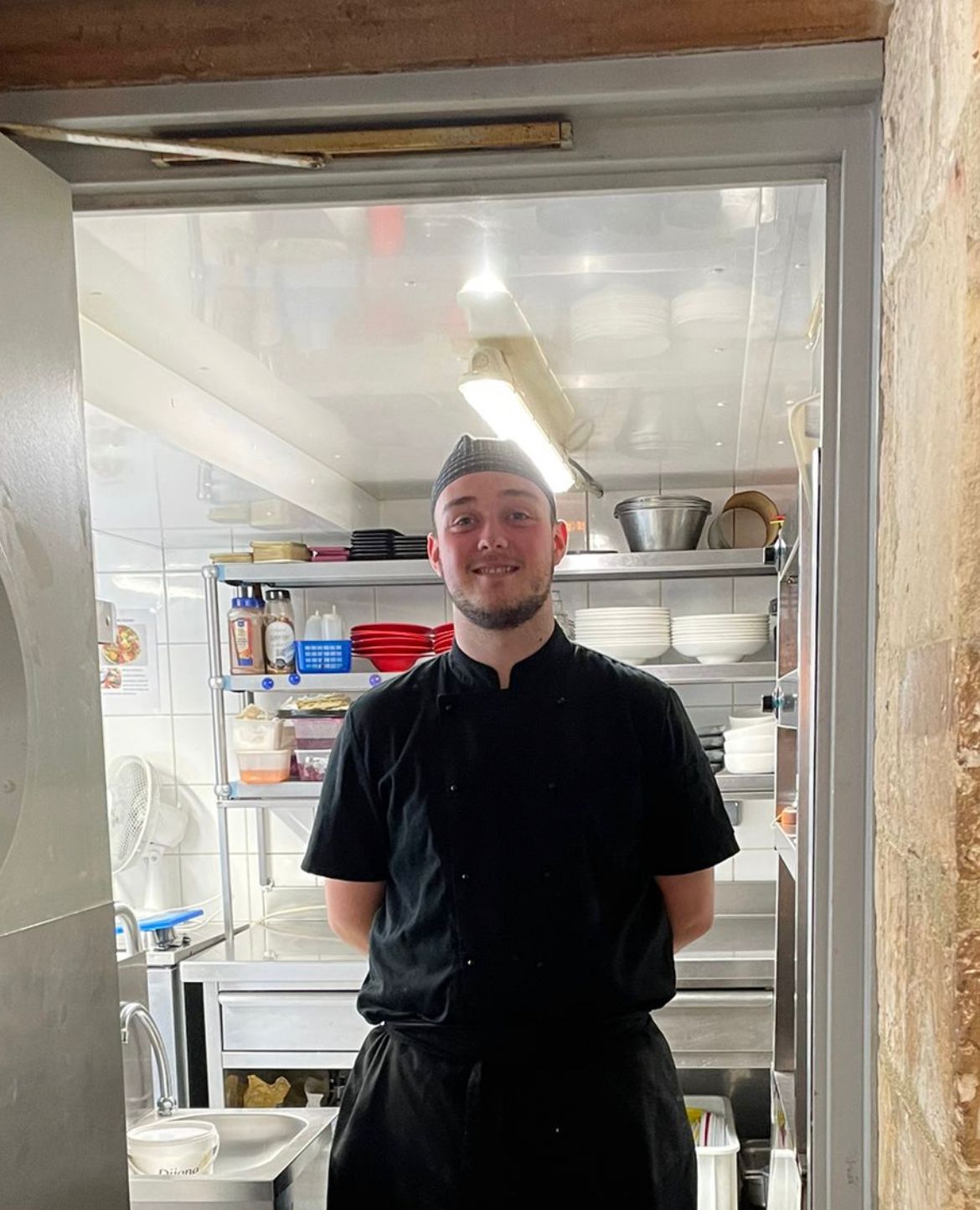 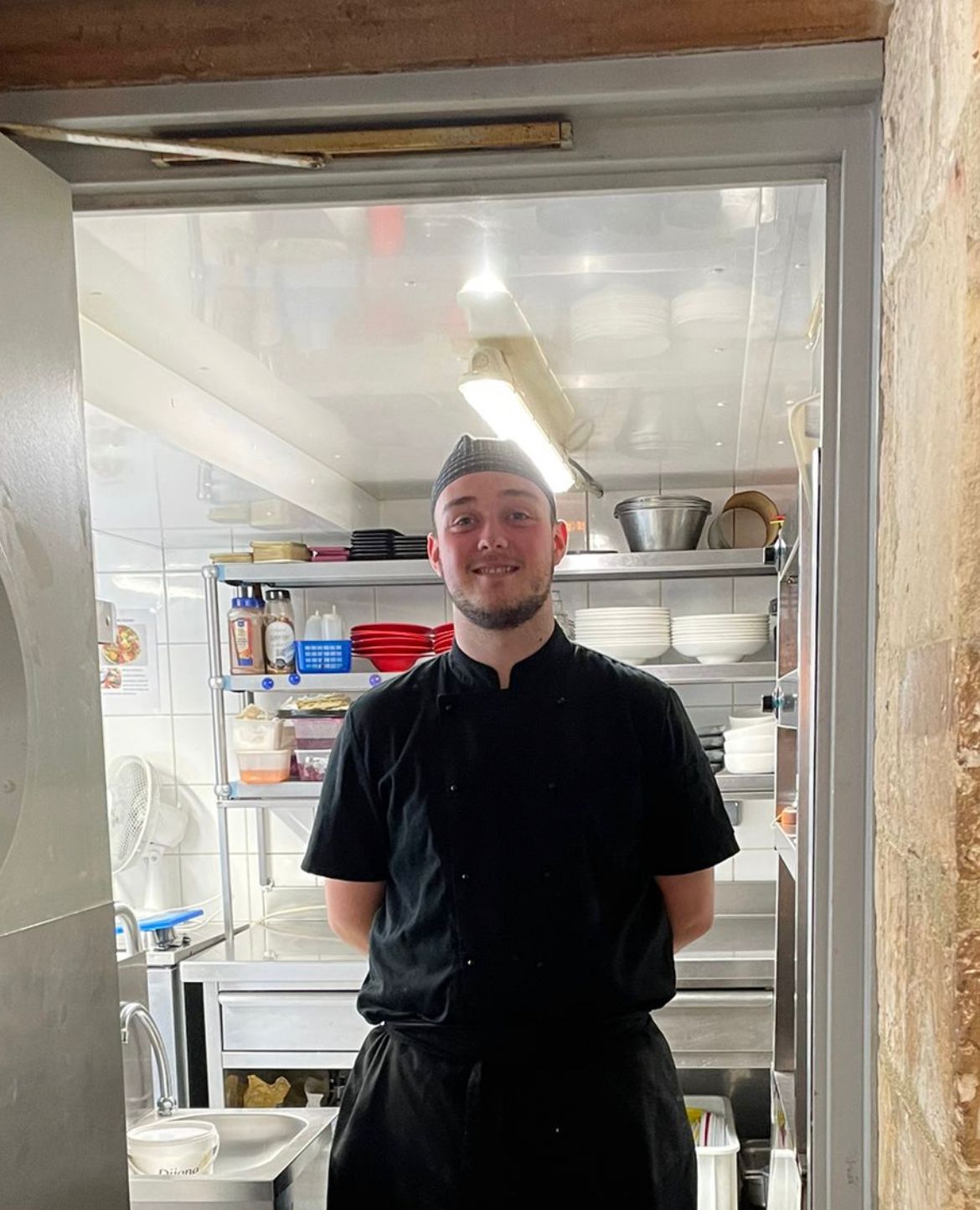 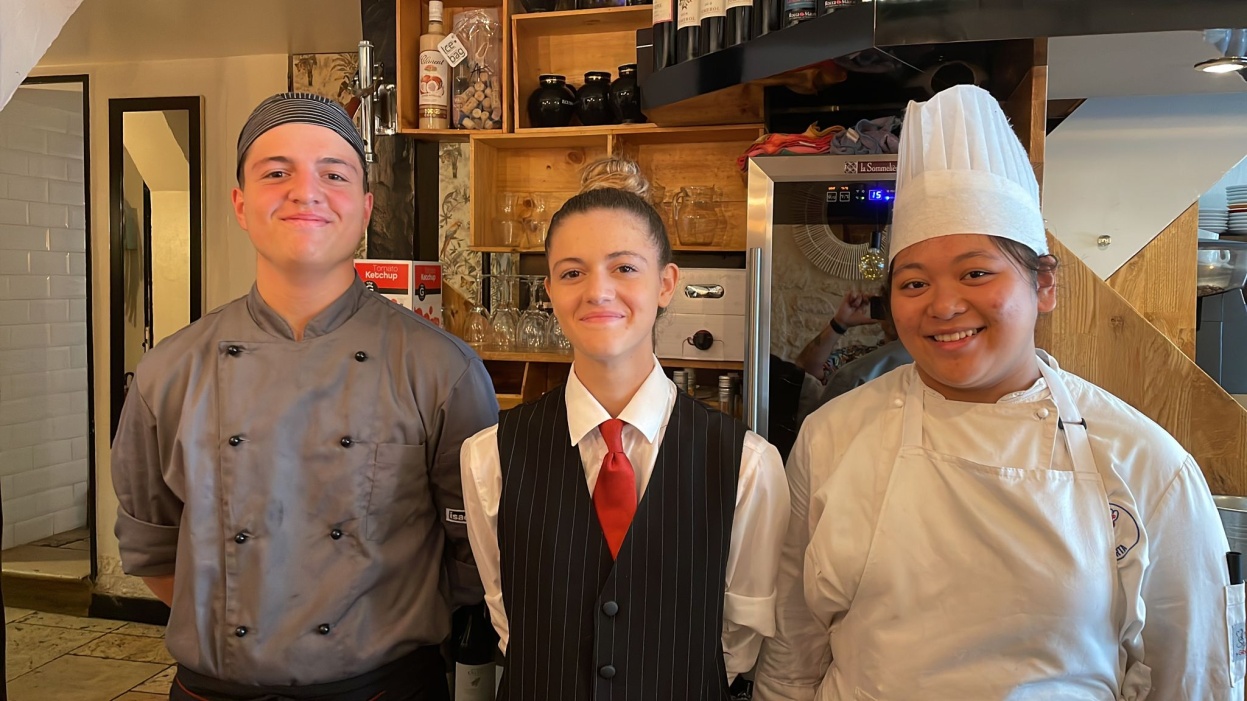 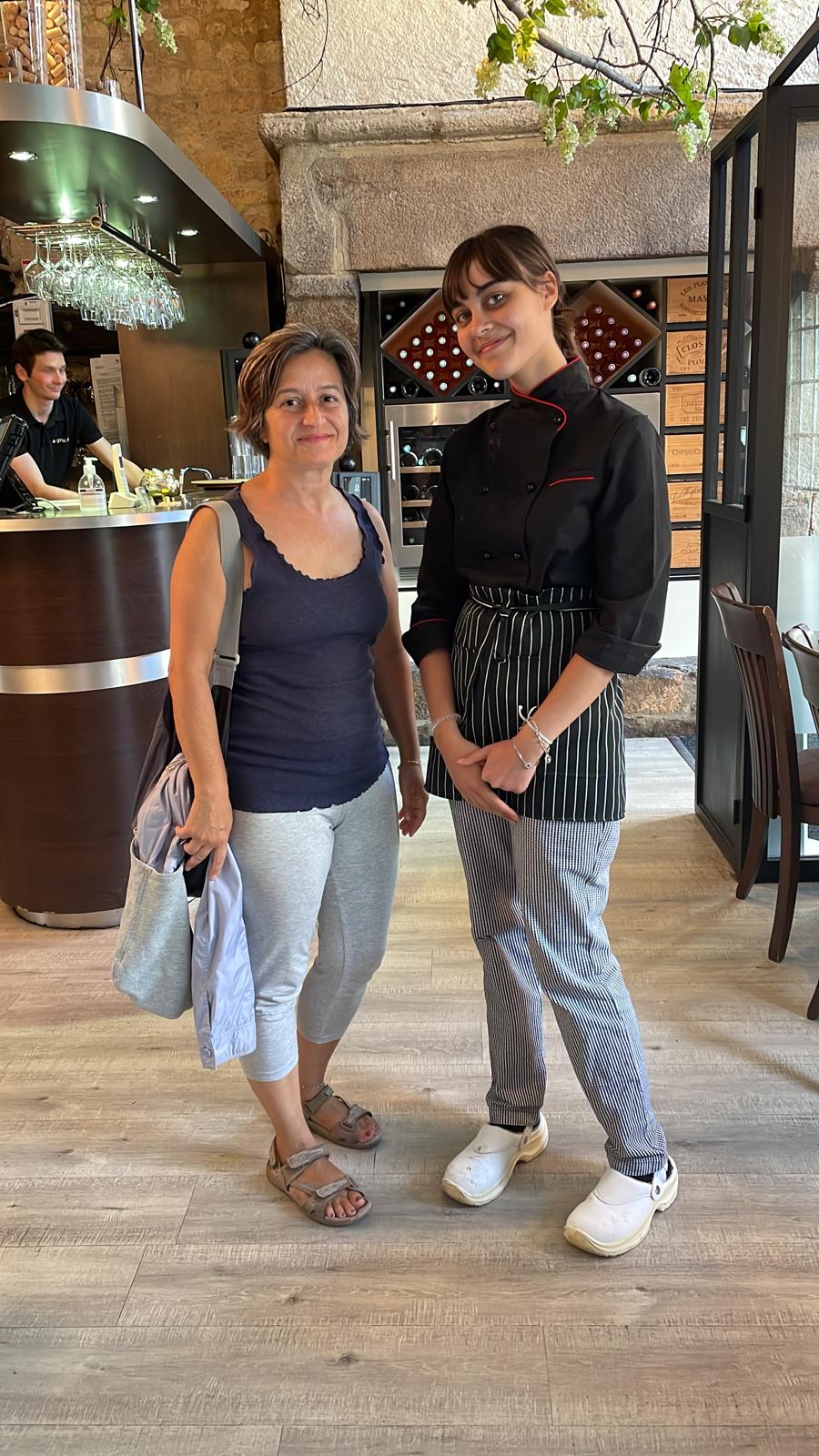 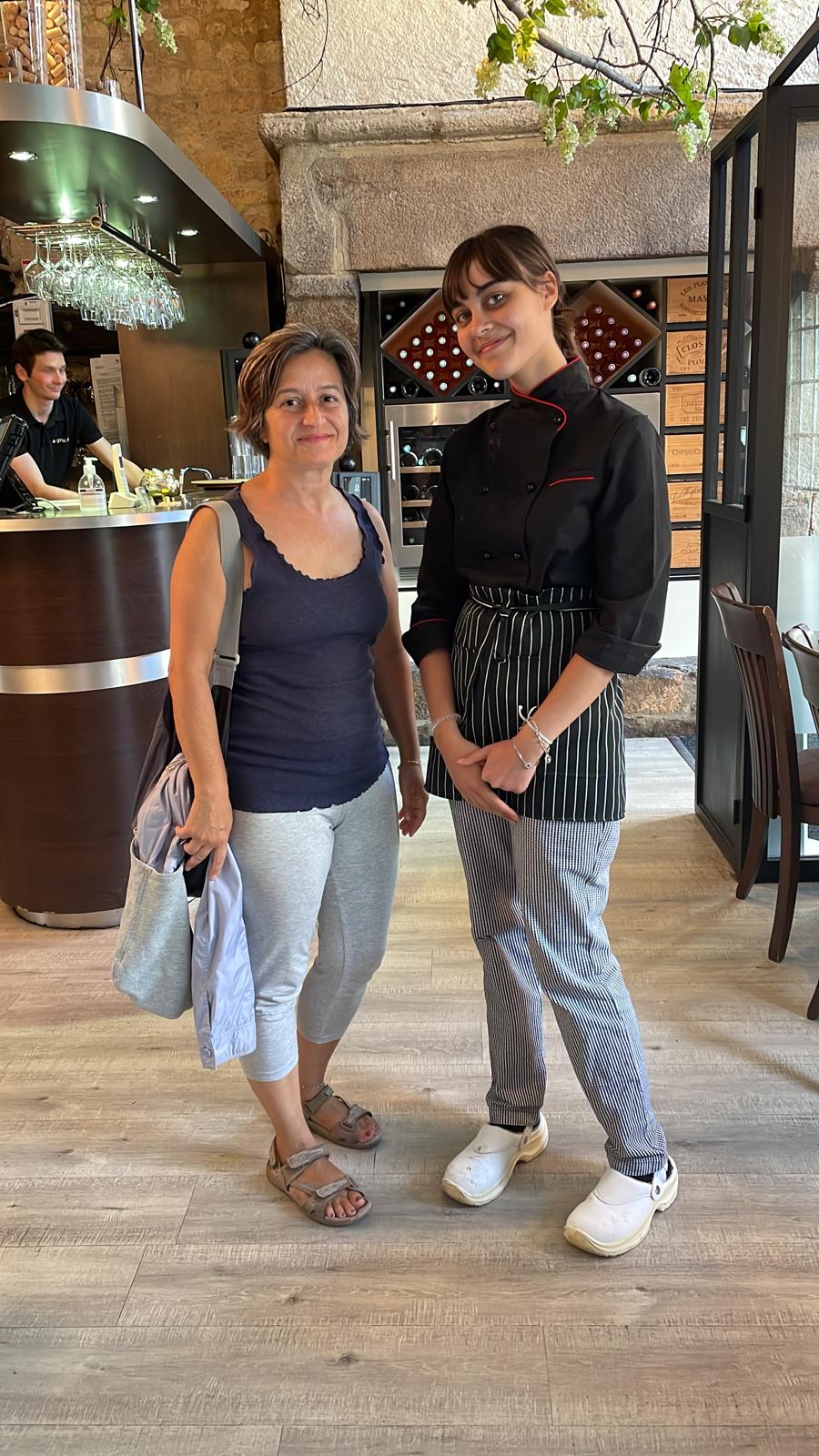 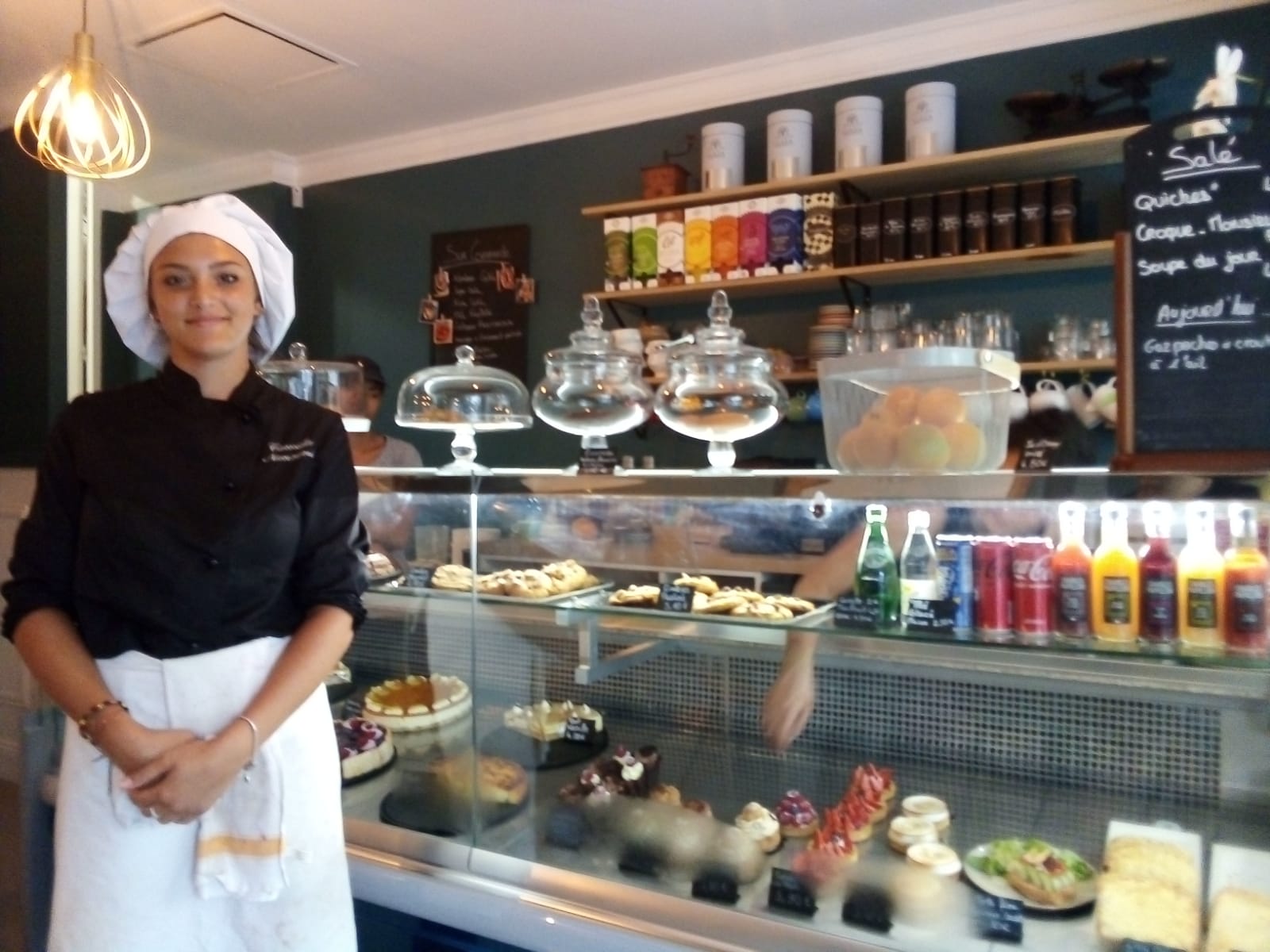 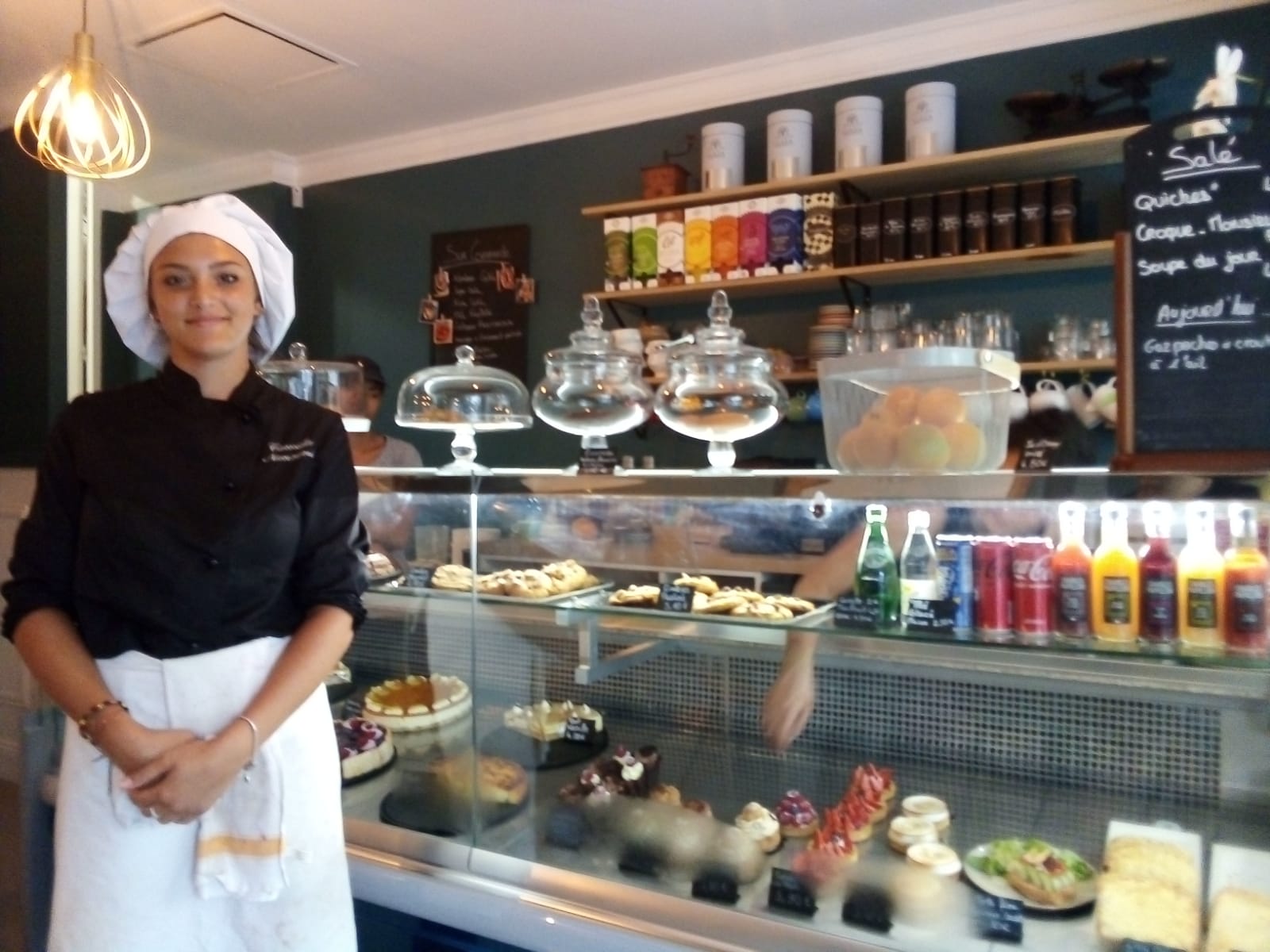 A LA MAIRIE CON L’ASSESSORE AL TURISMO DI CAEN
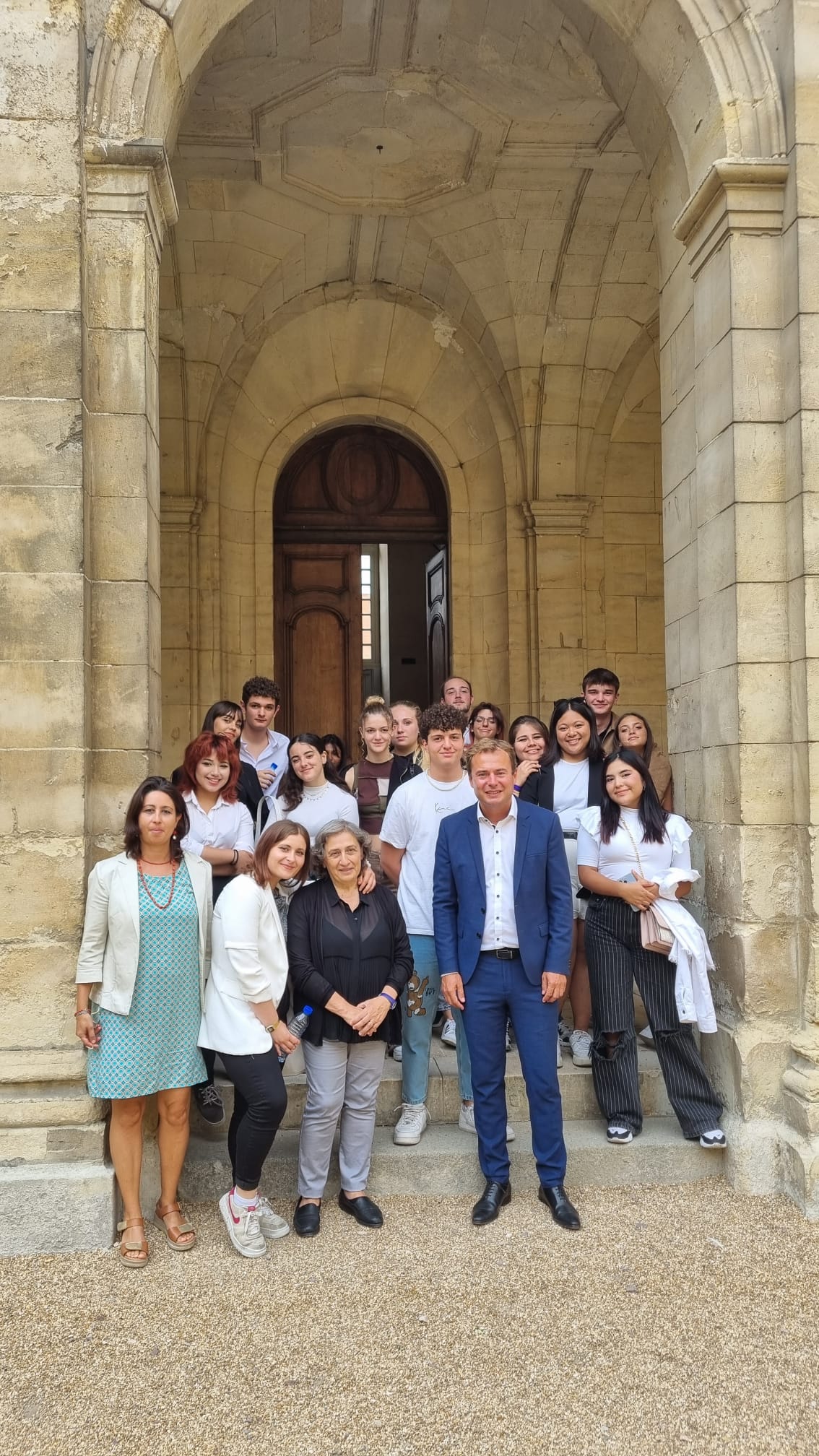 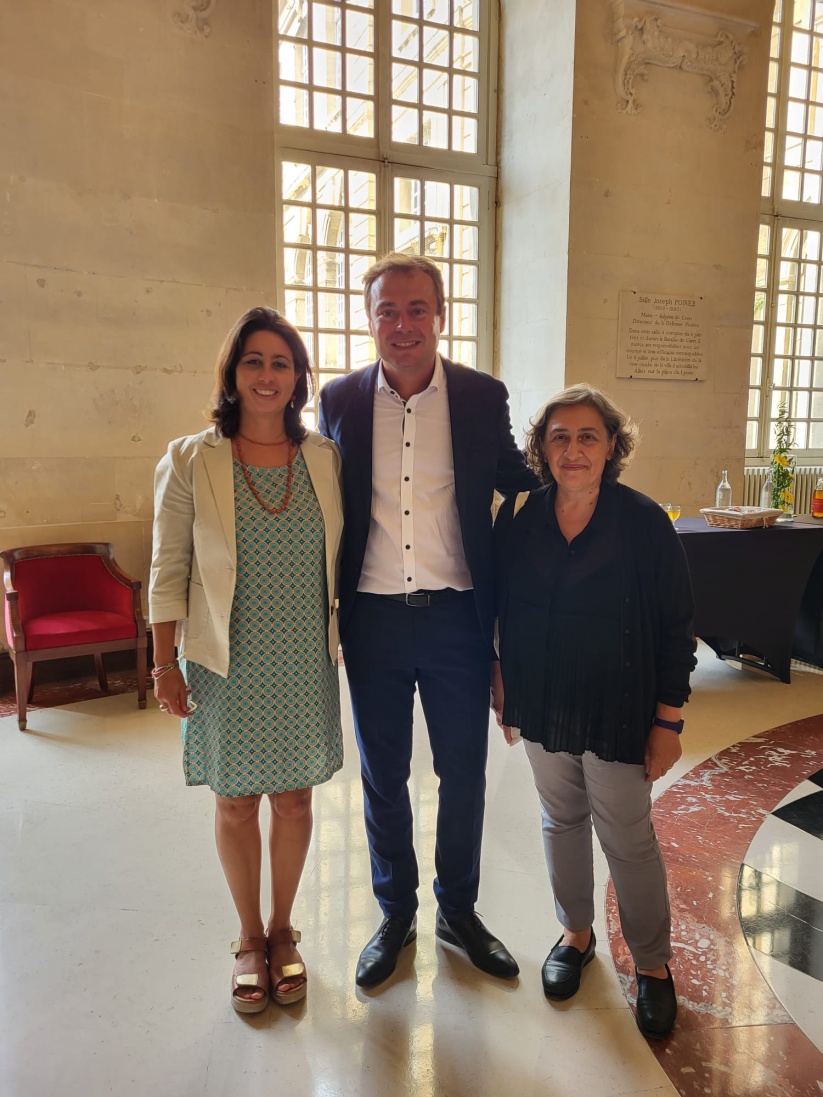 UNA GIORNATA IN SIDRERIA a PONT L’ÉVÊQUE
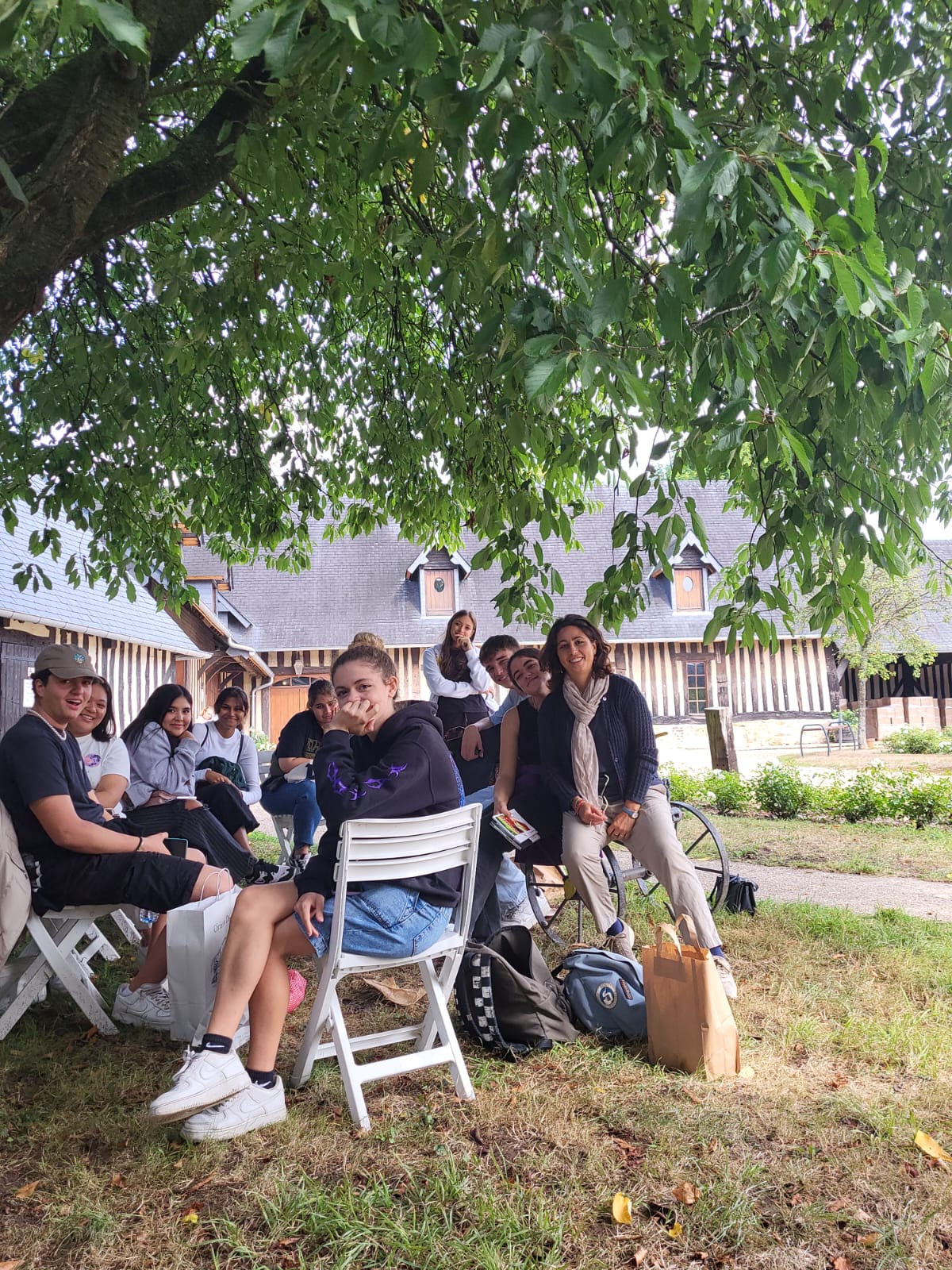 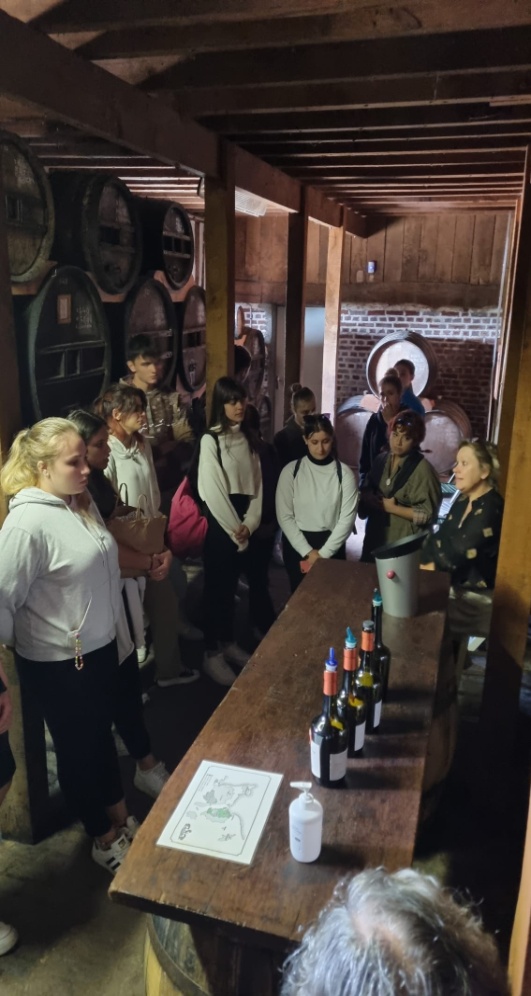 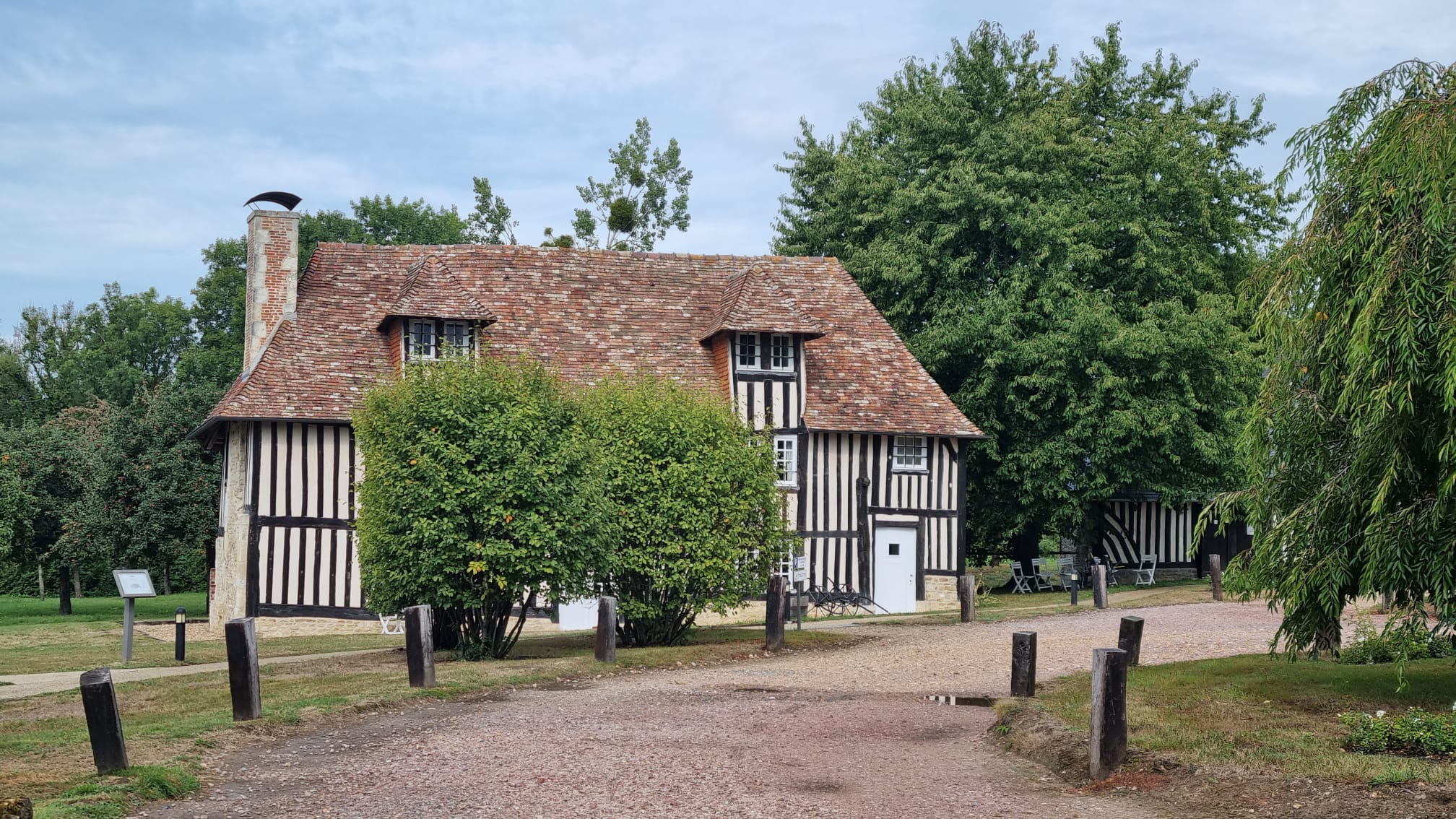 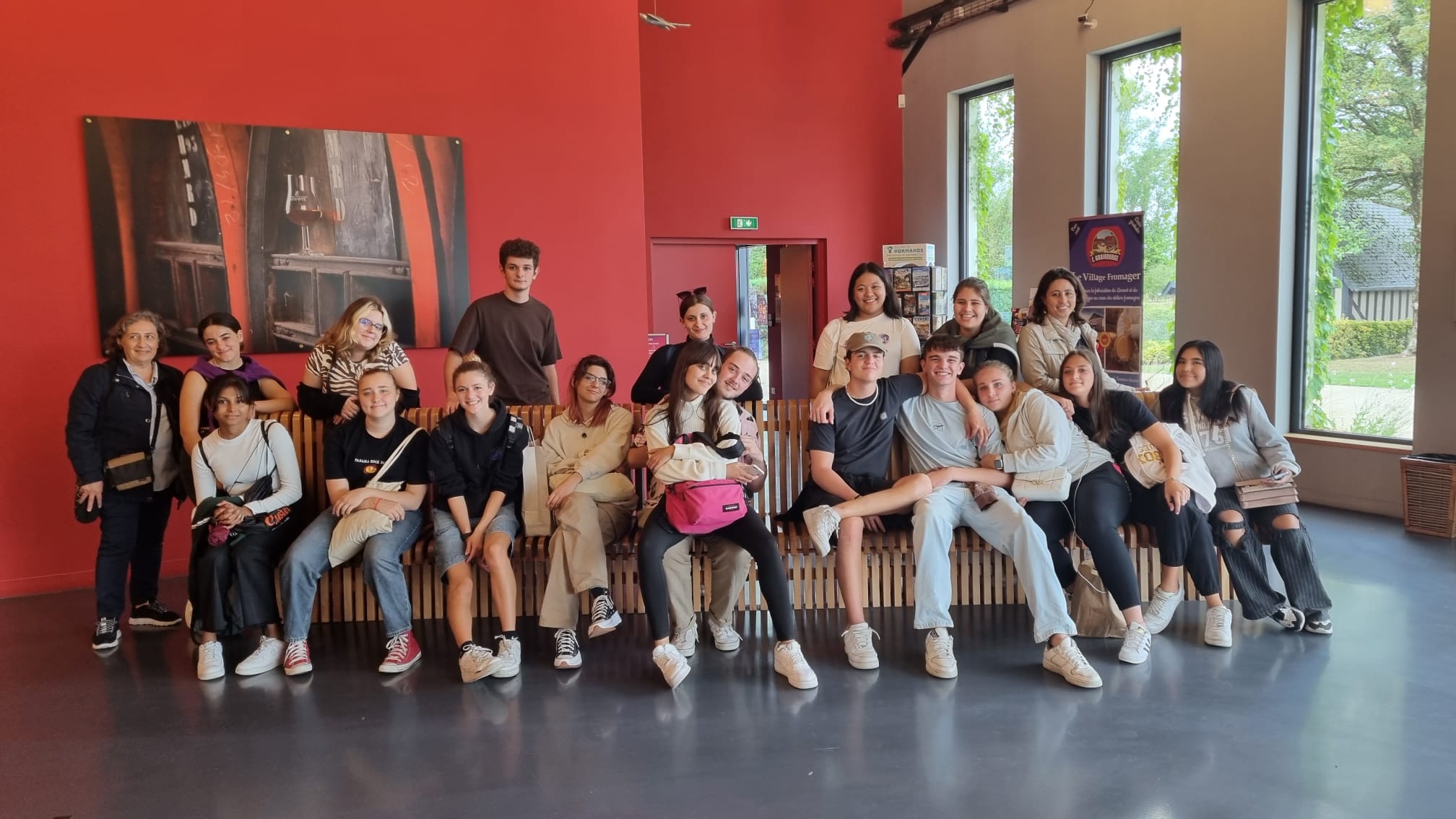 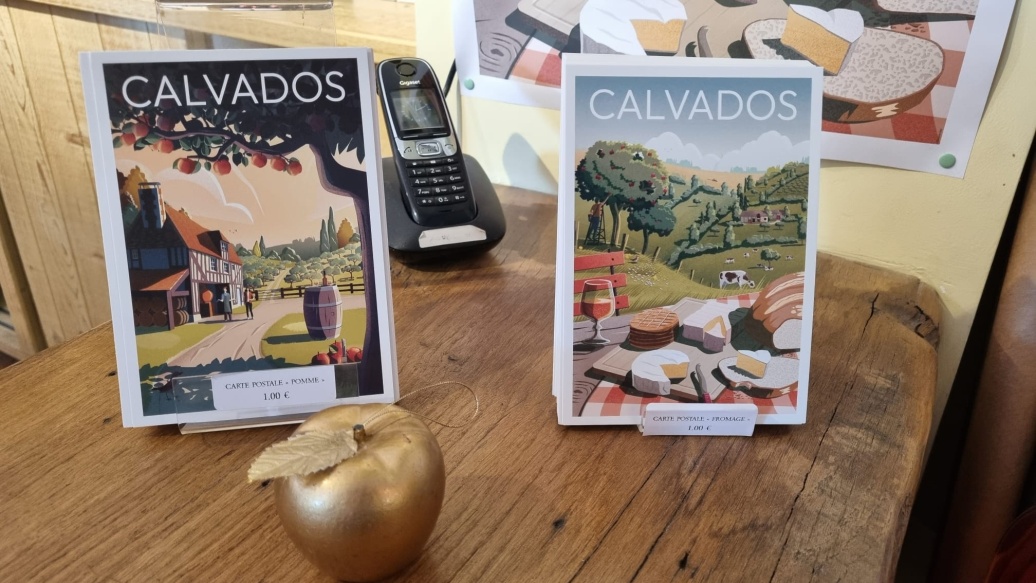 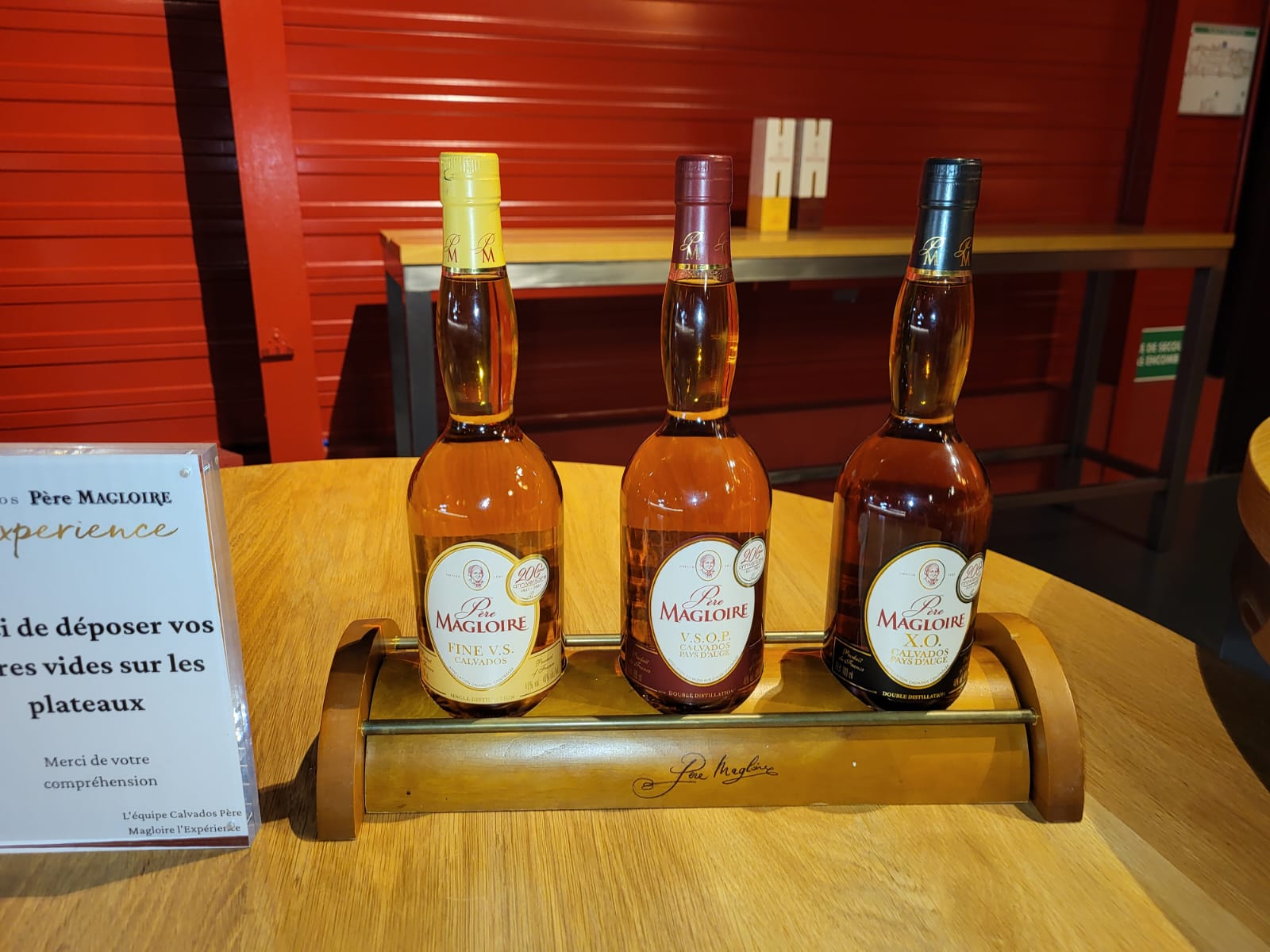 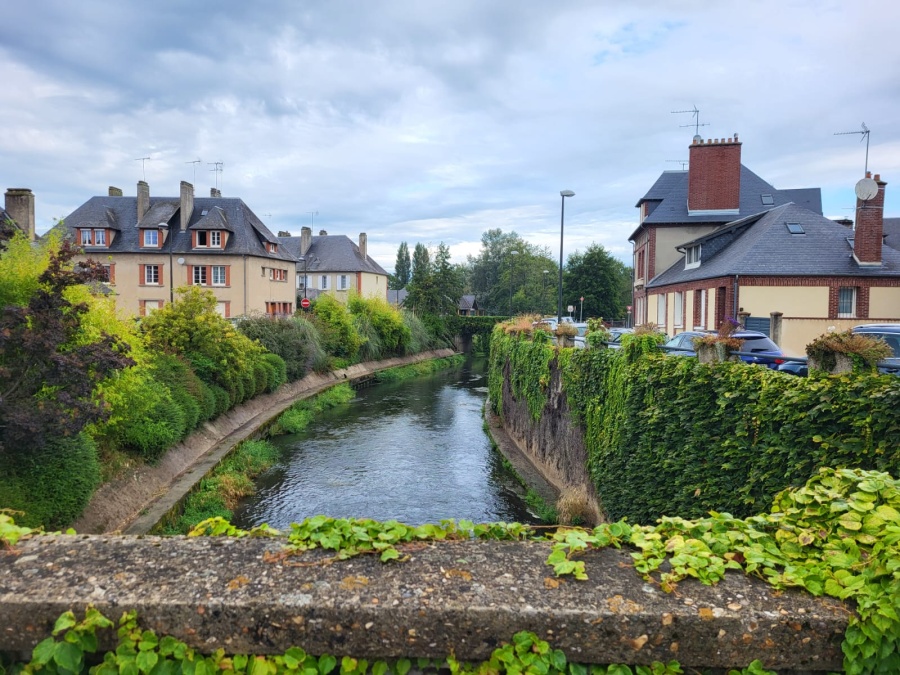 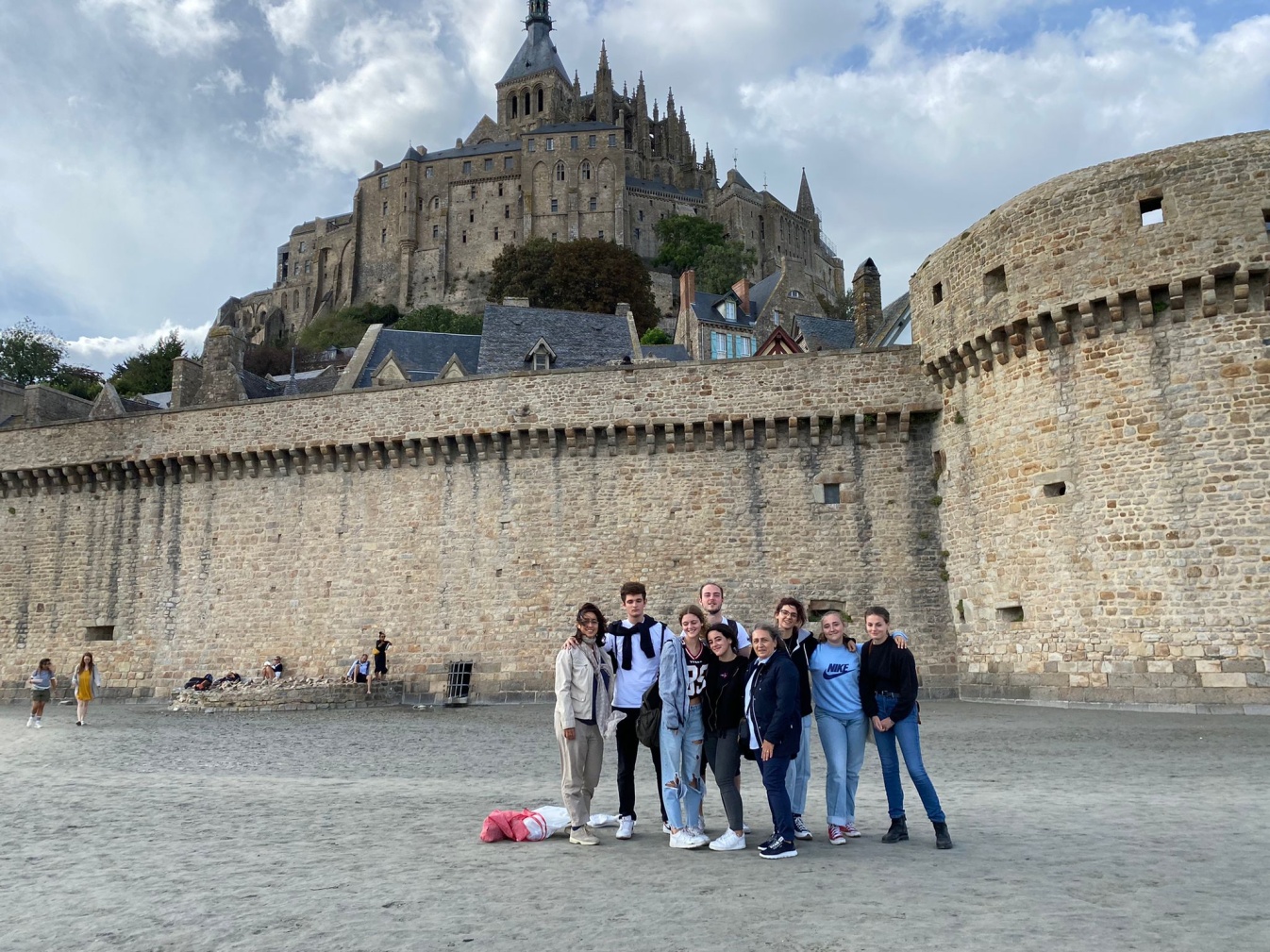 UNA GIORNATA A MONT SAINT-MICHEL
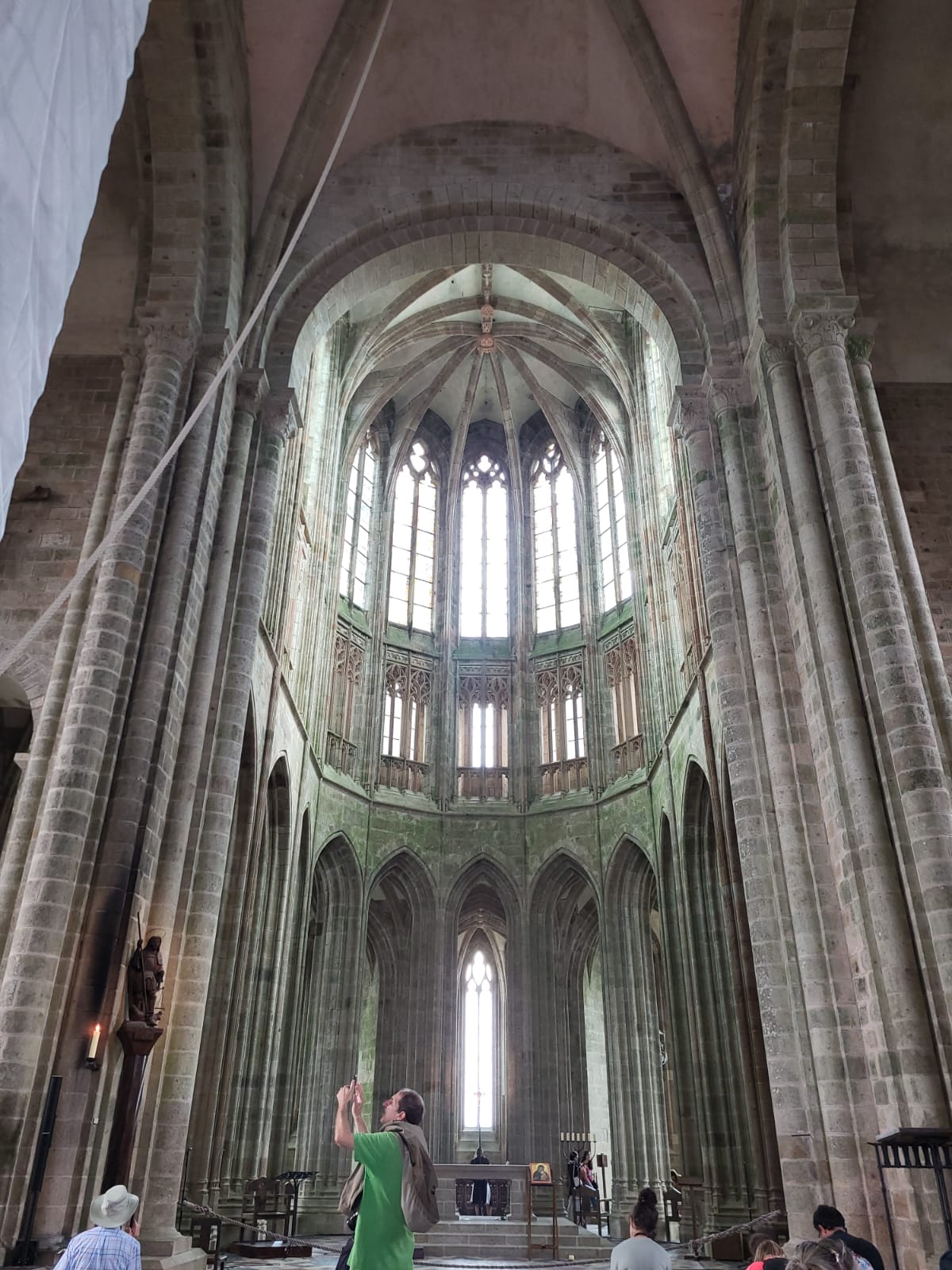 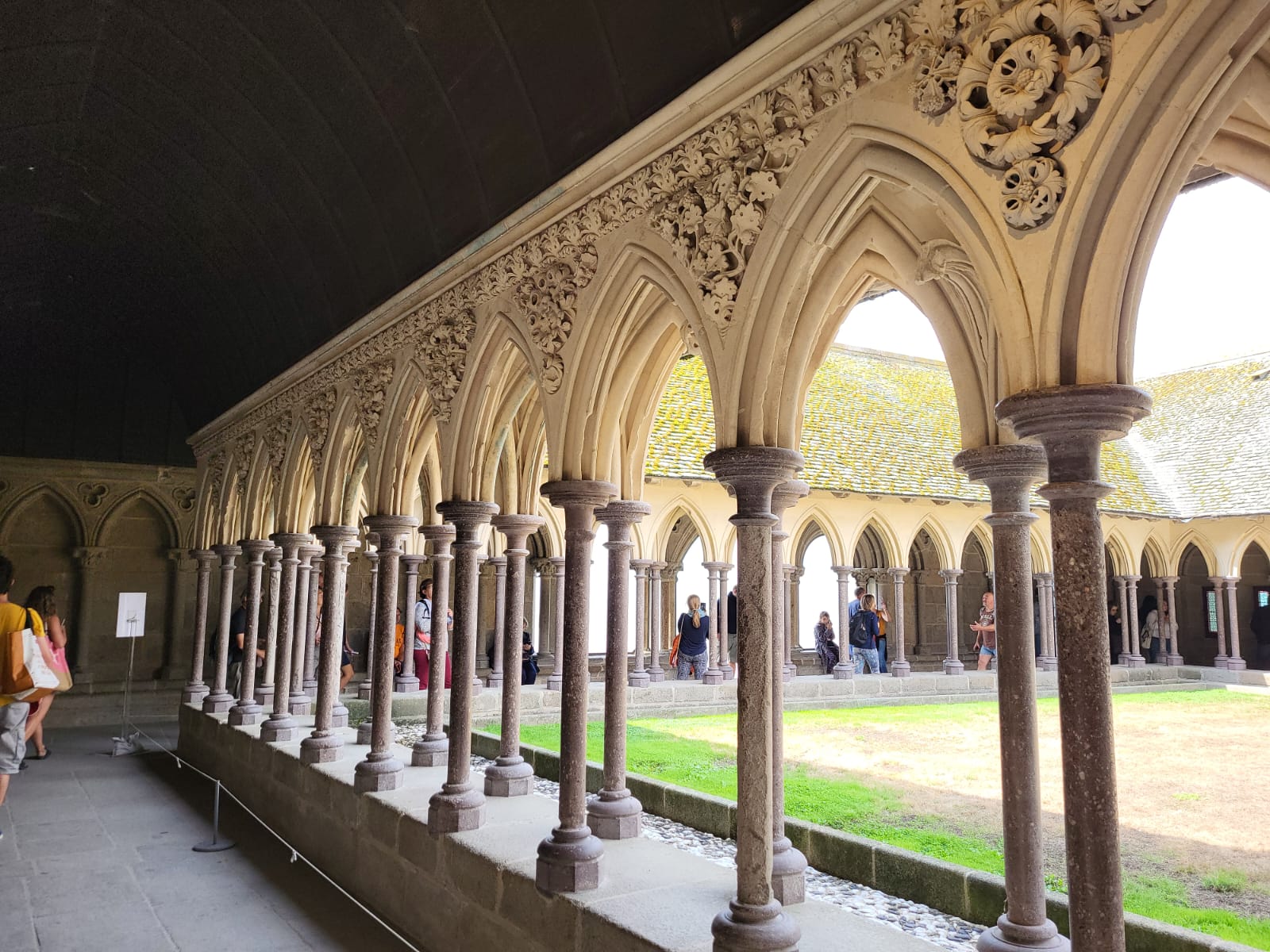 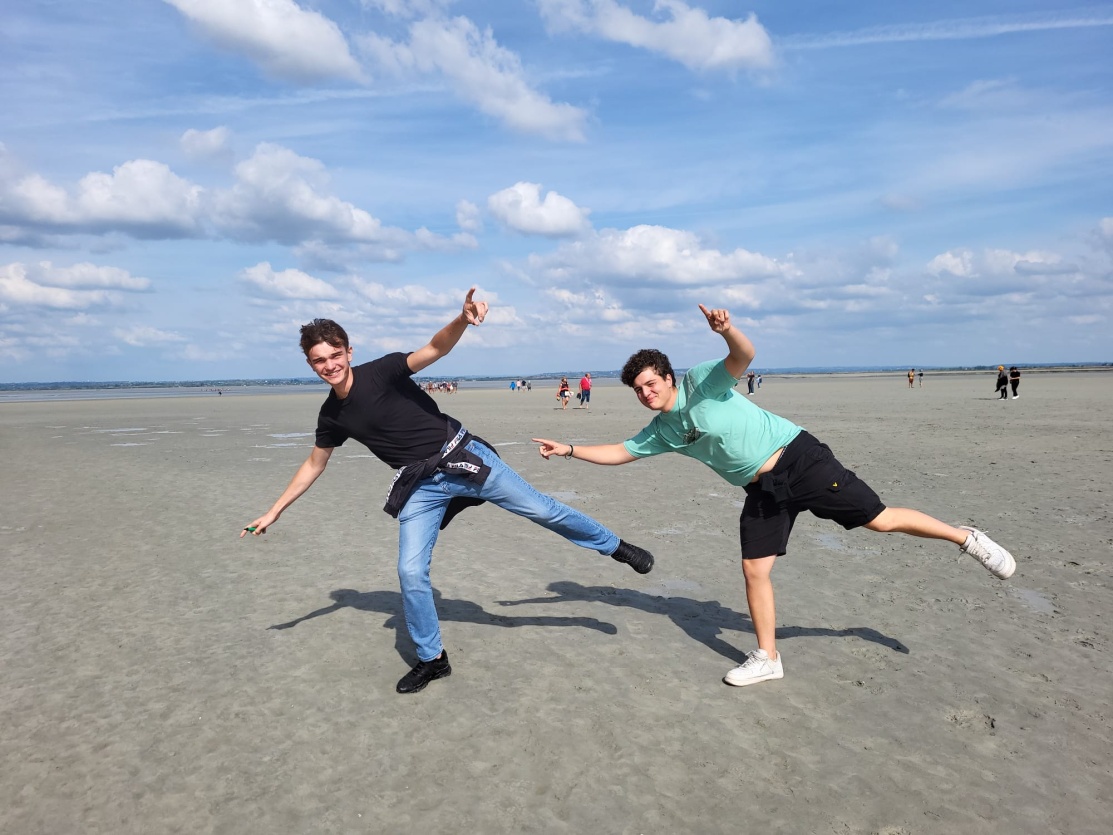 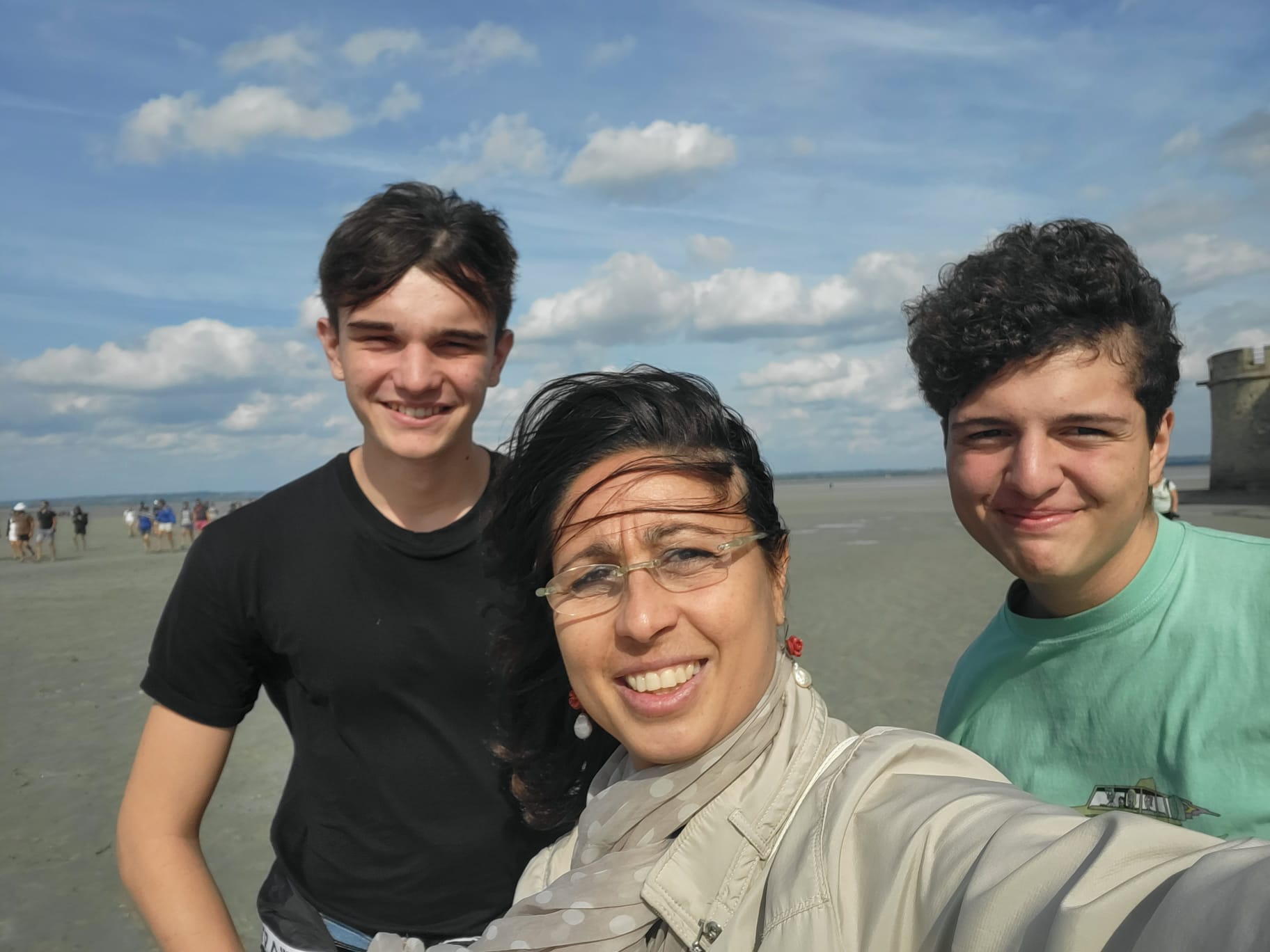 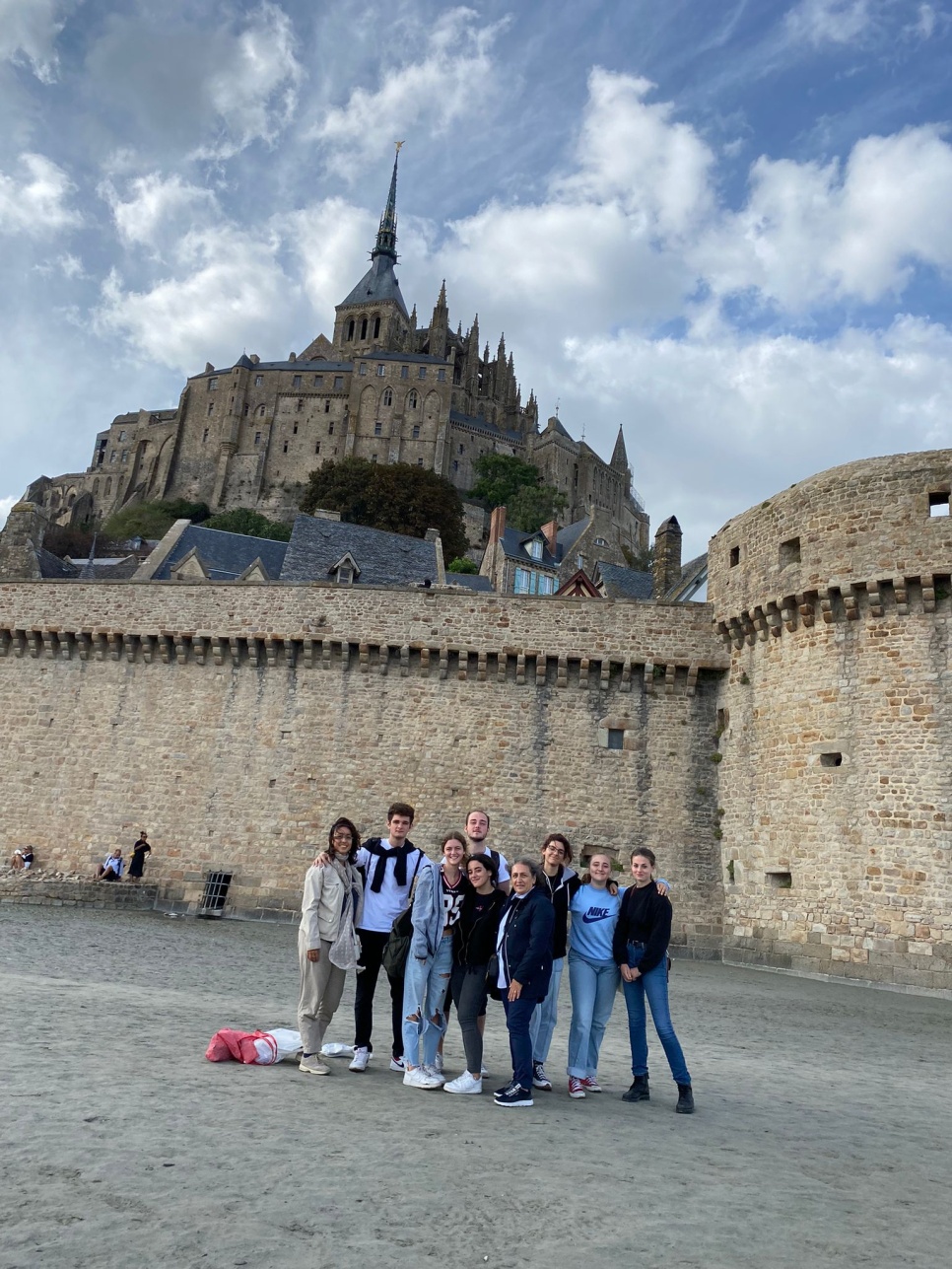 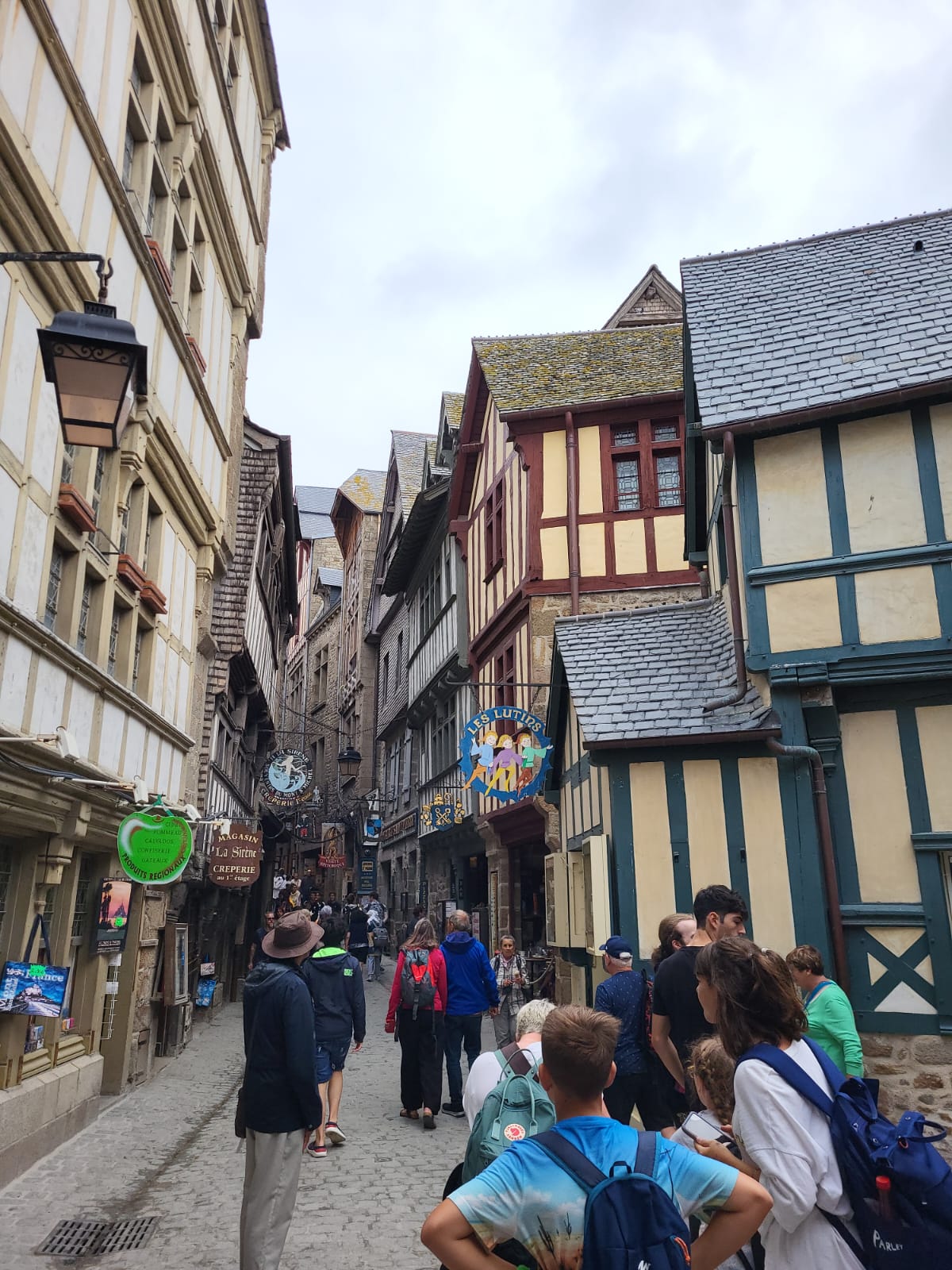 UNA GIORNATA A PARIGI
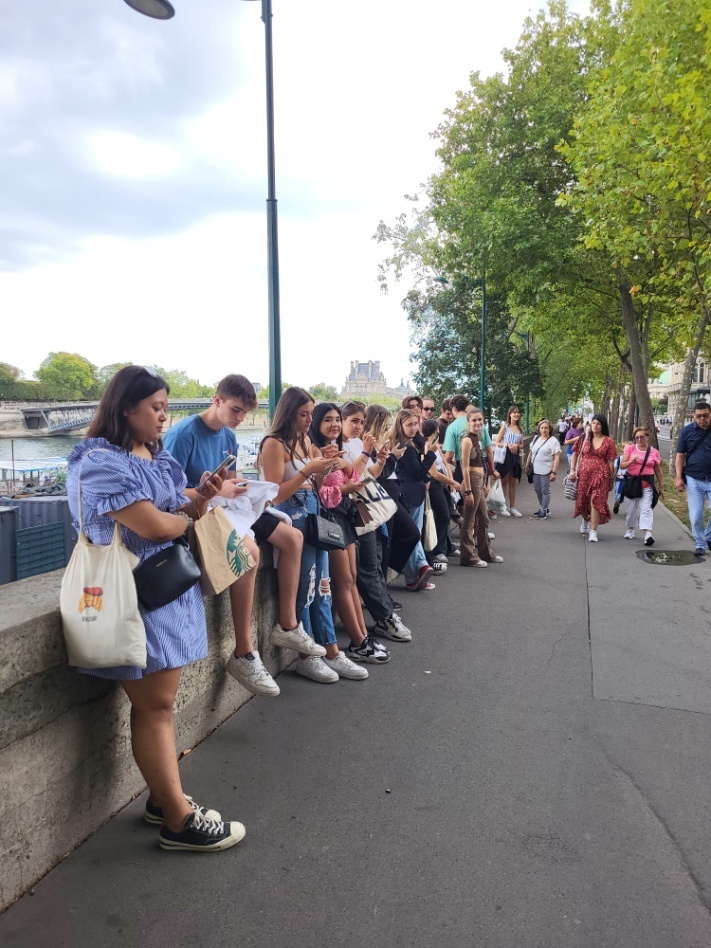 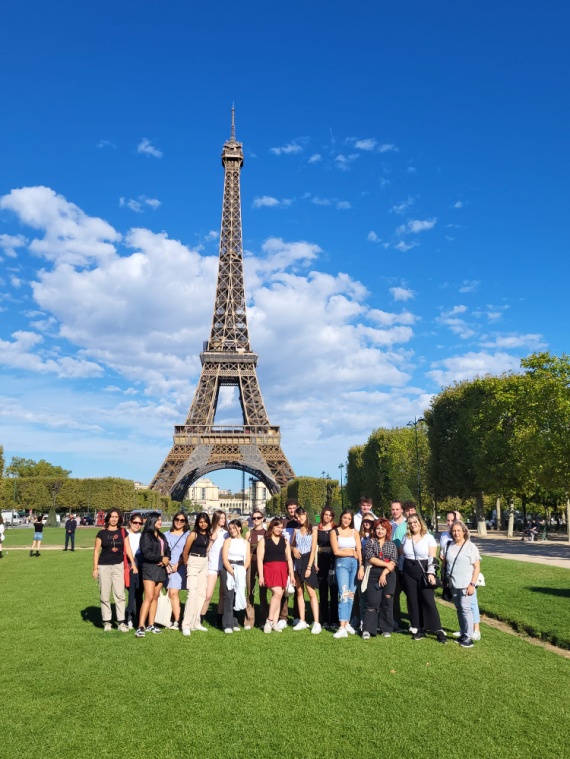 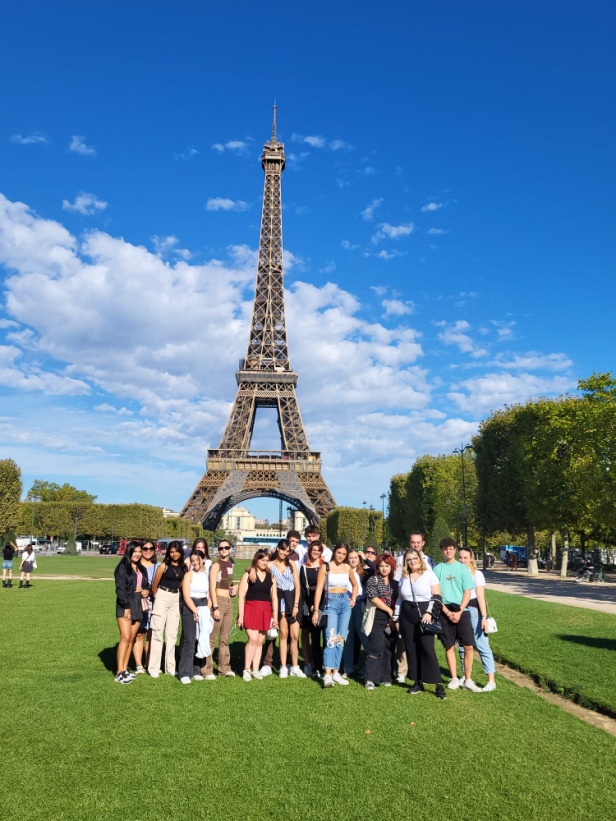 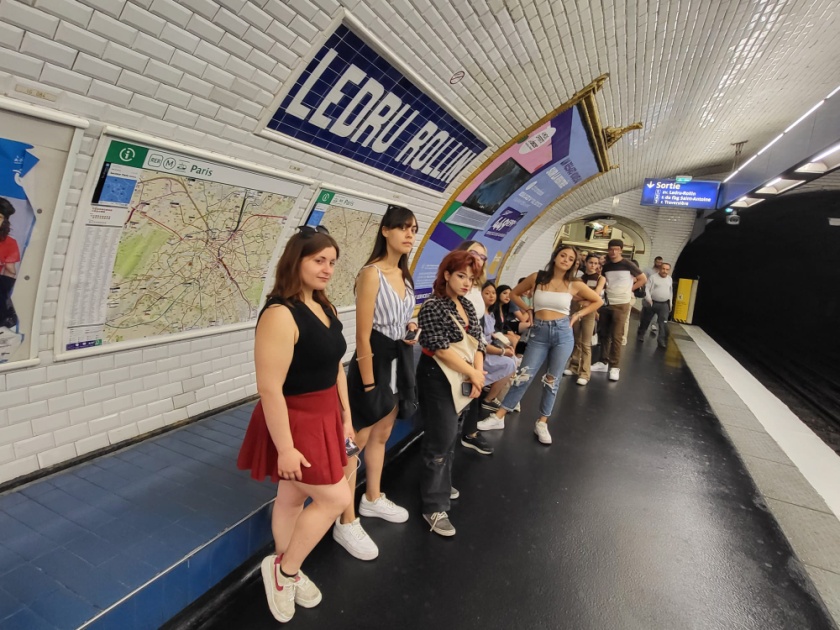 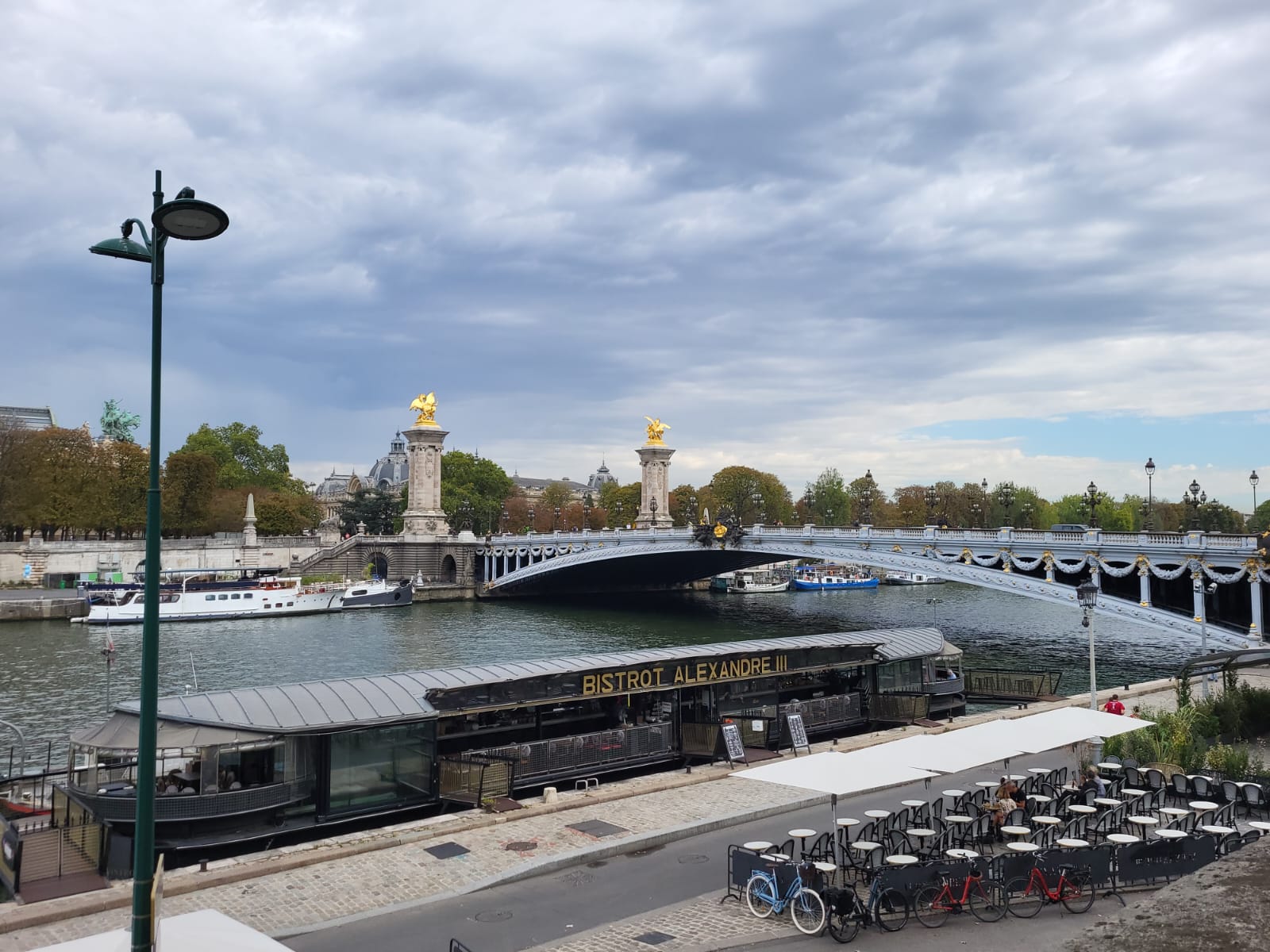 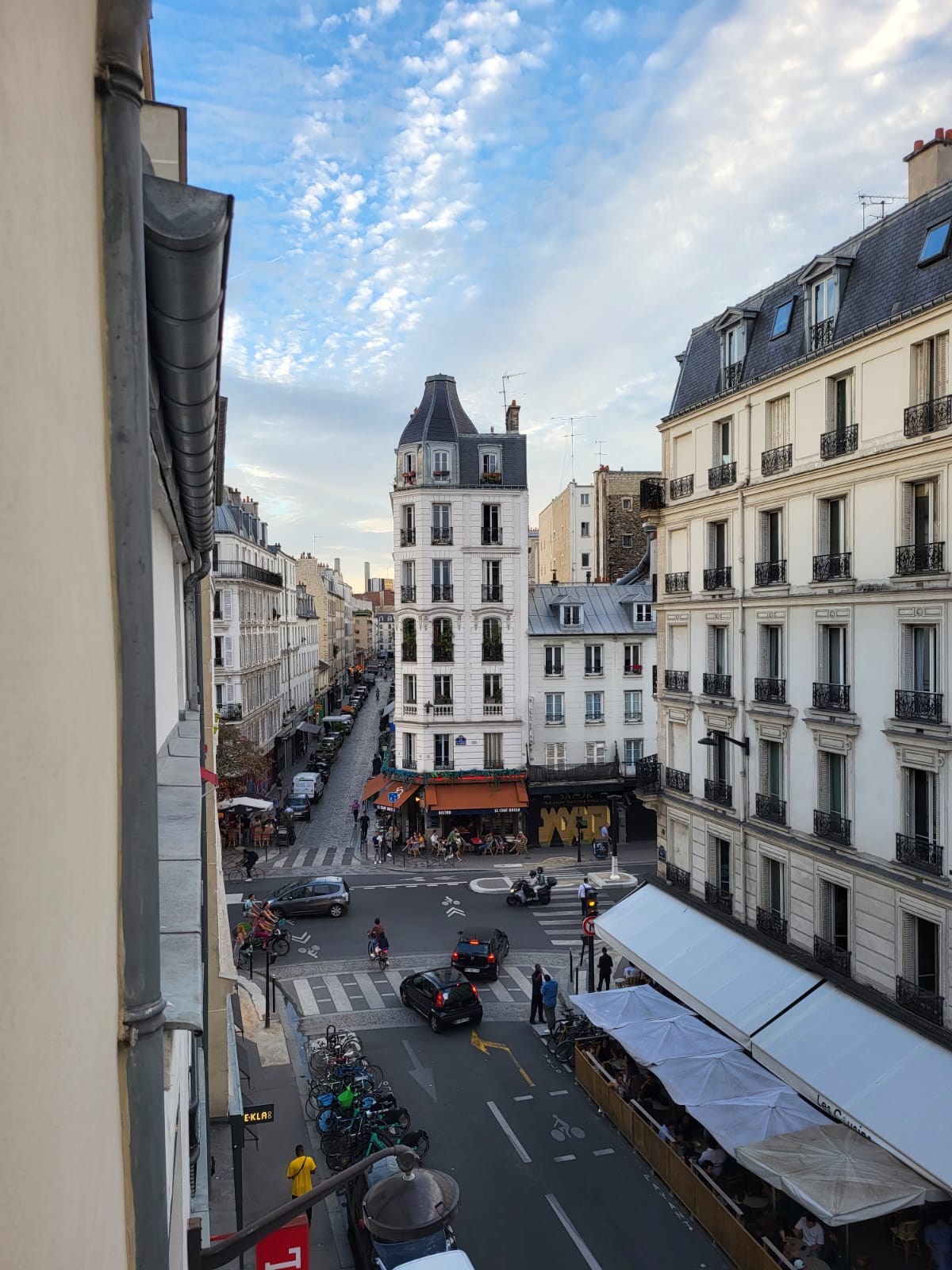 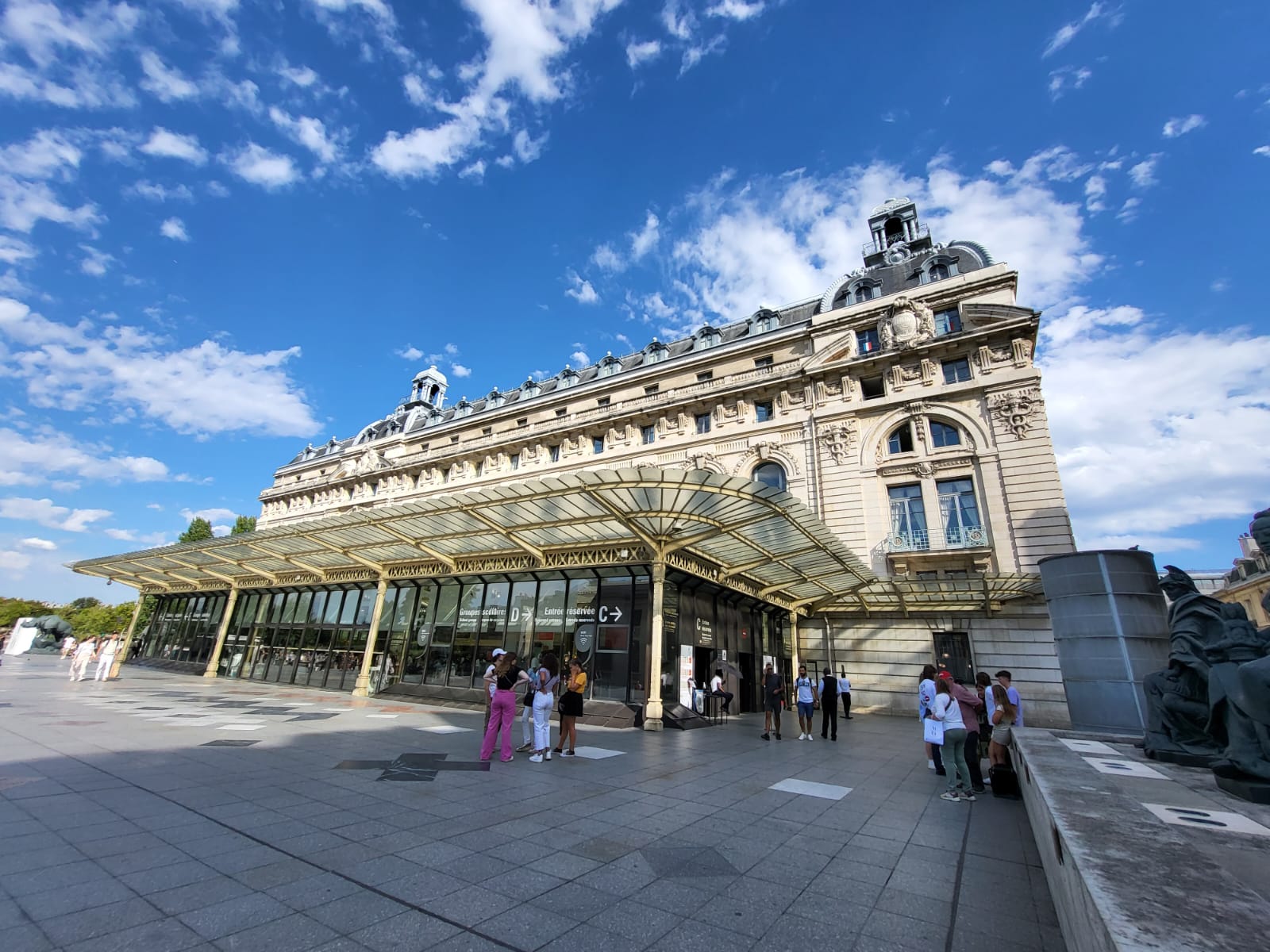 LA PARTENZA………….
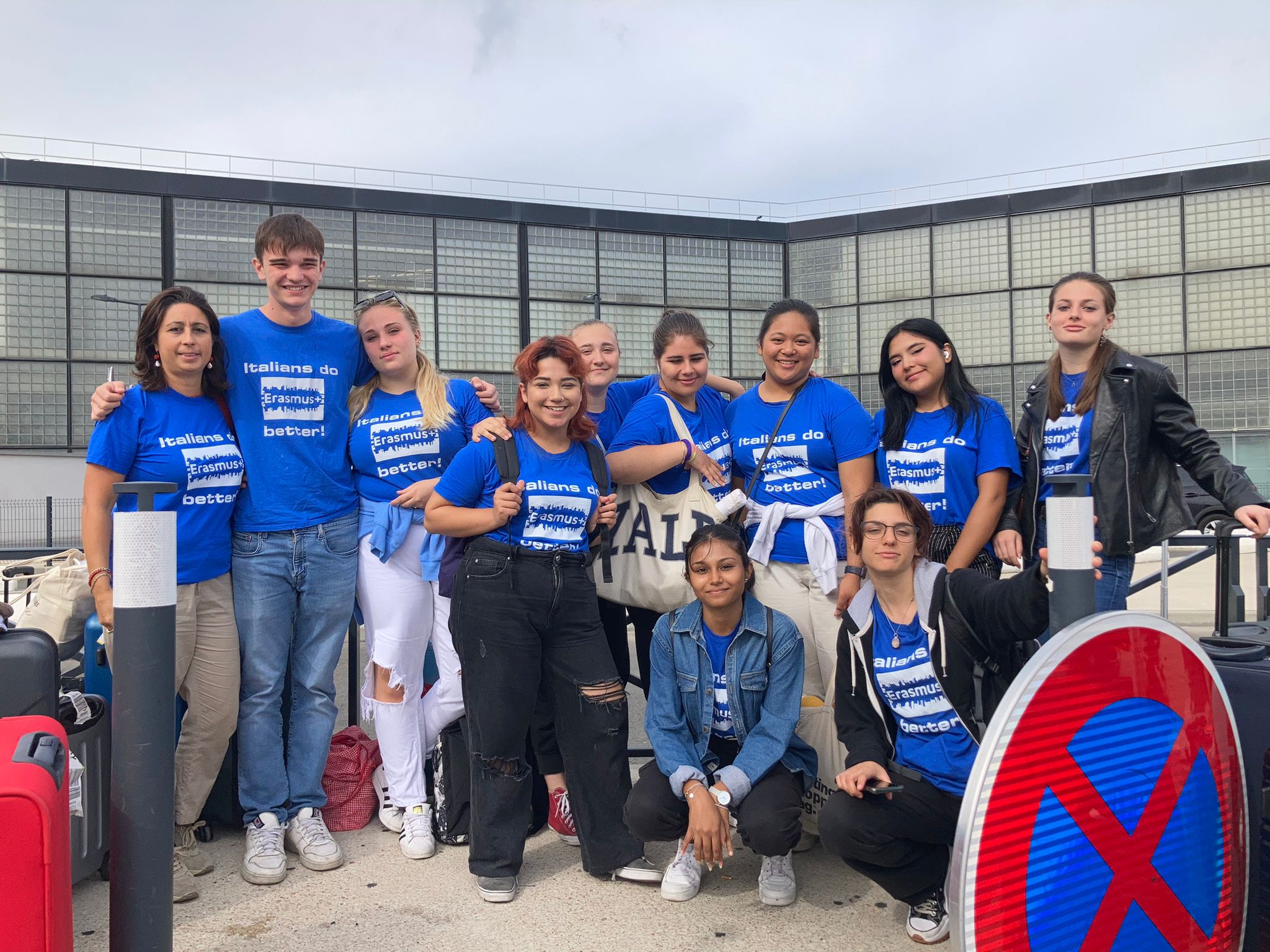 Organizzazione-Studenti Partecipanti e tutor
Agenzia  Erasmus Italiana UTC: Francesco Di Giacomo-Angelica di Giacomo
Agenzia  Erasmus Francese  Normandie-Go! : Laetitia Legrix
Referente Erasmus IPSEOASC G. De Carolis Spoleto: (scuola capofila) Prof Paolo Diotallevi- Dirigente Prof.ssa Roberta Galassi
Referente Erasmus IPSEOA Carlo Porta Milano: Prof.ssa  Tommasina De Nitto; Dirigente Rossana Di Gennaro
Tutor IPSEOASC G. De Carolis Spoleto: Prof.ssa Rosaria Romano e Prof.ssa Antonella
Tassi 
Tutor IPSEOA Carlo Porta Milano:  Prof.ssa Cinzia Cellura e  Prof . Francesco
Zoppa
Alunni IPSEOASC De Carolis Spoleto: Bassi S., Bucchini G., Carosati G., Falasca A., Frashilliu M.,  Leotta E., Nannini C., Sinclare D., Villani J., 
Alunni IPSEOA Carlo Porta Milano: Cammarata, R., Fernando A., Herrera J.,, Legaspi M.,  Marie M., Mastronicola A., Orzi V., Osnago M., Oltolini M., Turturro G., Youpanqui E.,